NHIỆT LIỆT CHÀO MỪNG QUÝ THẦY CÔ 
CÙNG CÁC EM HỌC SINH ĐẾN VỚI TIẾT HỌC HÔM NAY
Giáo viên dạy: Nguyễn Thị Chín
KHỞI ĐỘNG
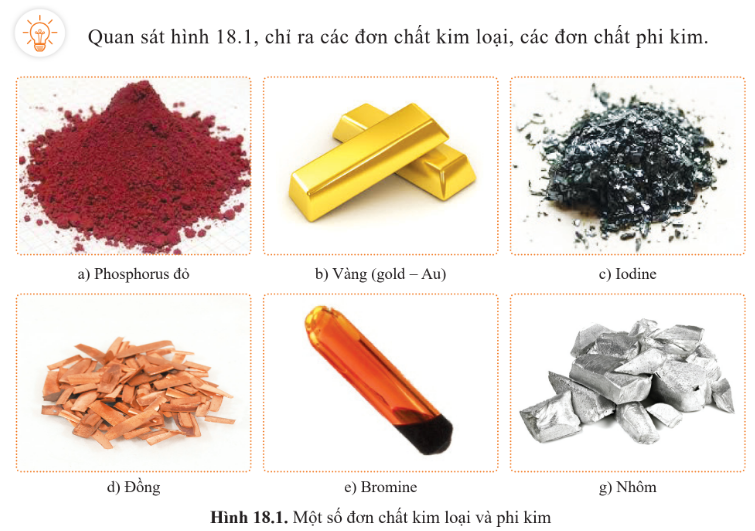 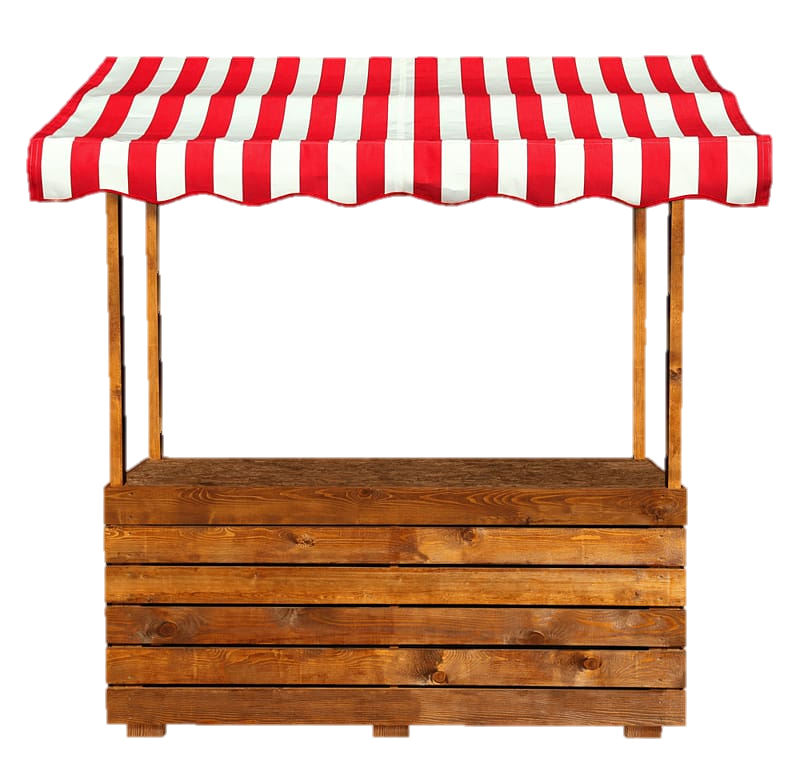 LUẬT CHƠI
- Mỗi  hộp quà mang 1 câu hỏi
Thời gian suy nghĩ là 15 giây.
- Trả lời đúng →  được 10 đ
- Trả lời sai/ Không trả lời được → Nhường quyền trả lời cho 1 bạn khác giơ tay nhanh nhất, nếu bạn trả lời đúng sẽ được 10đ
- Nếu không có ai trả lời, đáp án sẽ được công bố.
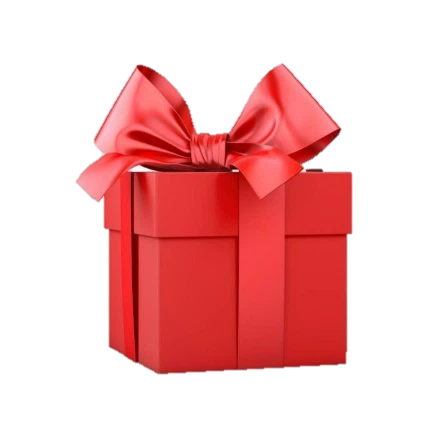 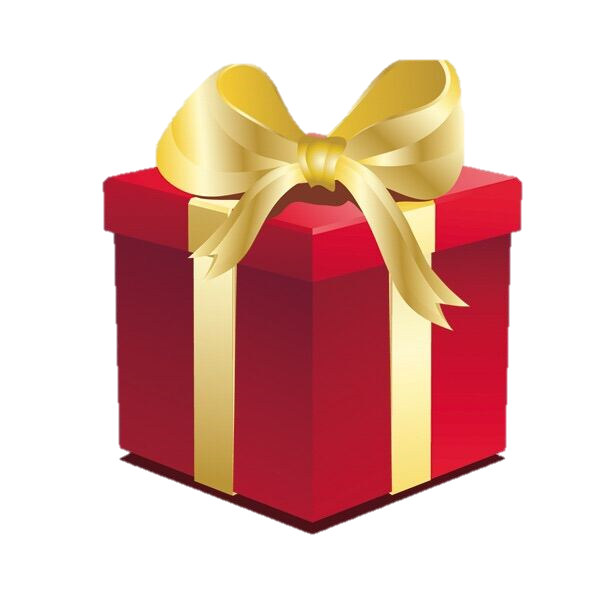 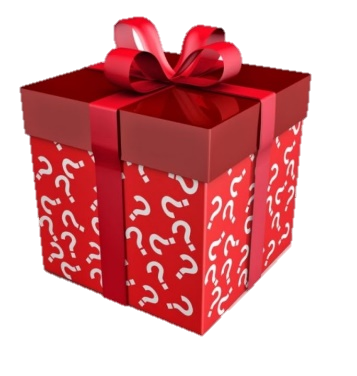 1
2
3
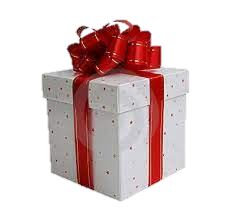 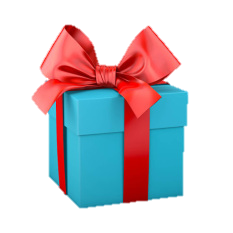 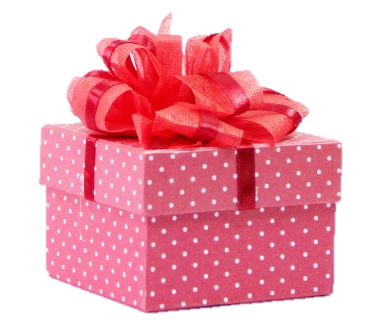 6
4
5
HỘP QUÀ BÍ ẨN
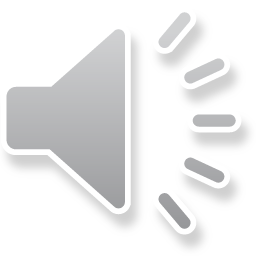 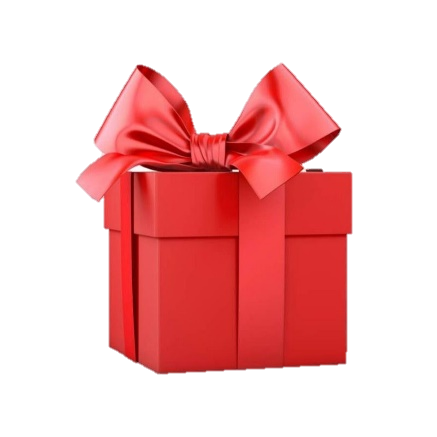 1
Khí nào giúp duy trì sự sống, sự cháy?
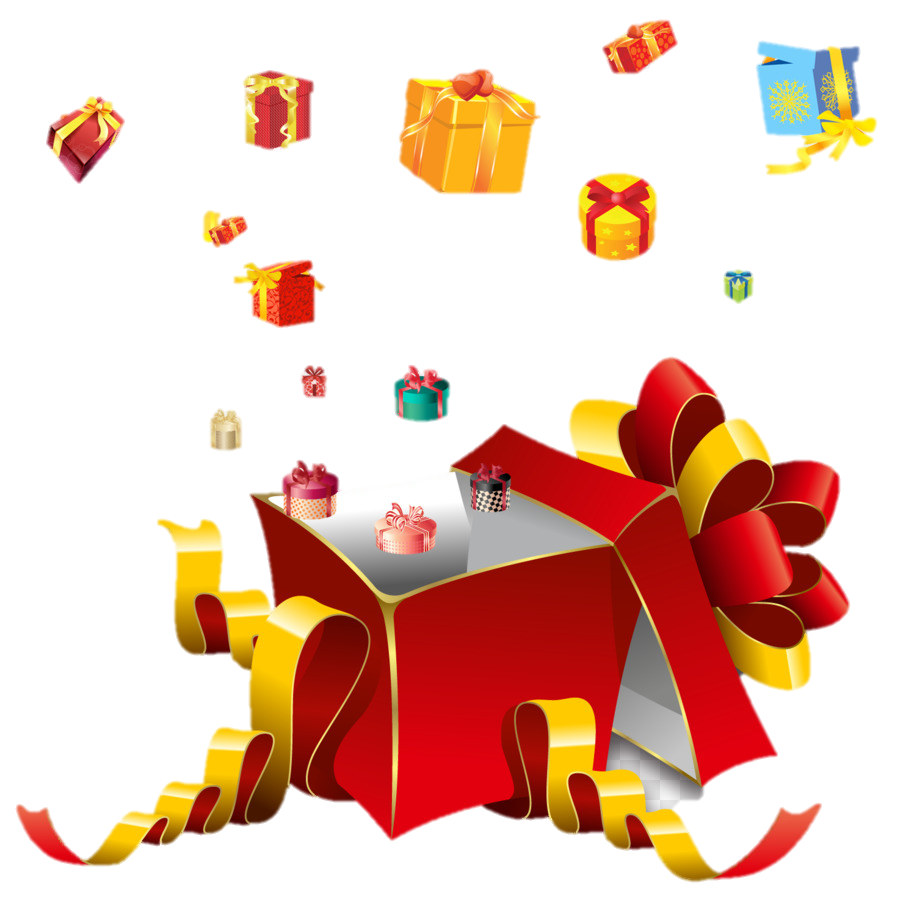 Khí oxygen
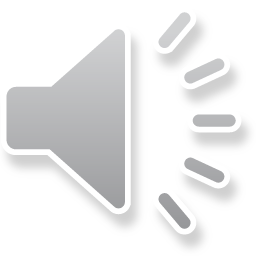 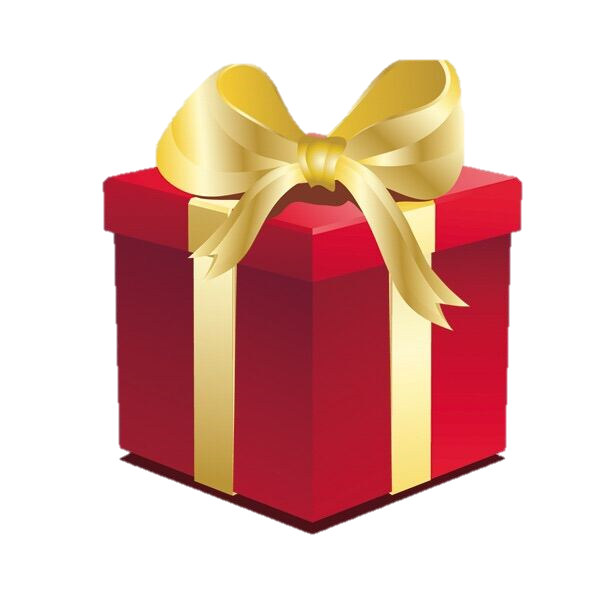 Chất nào có khả năng khử màu và khử mùi?
2
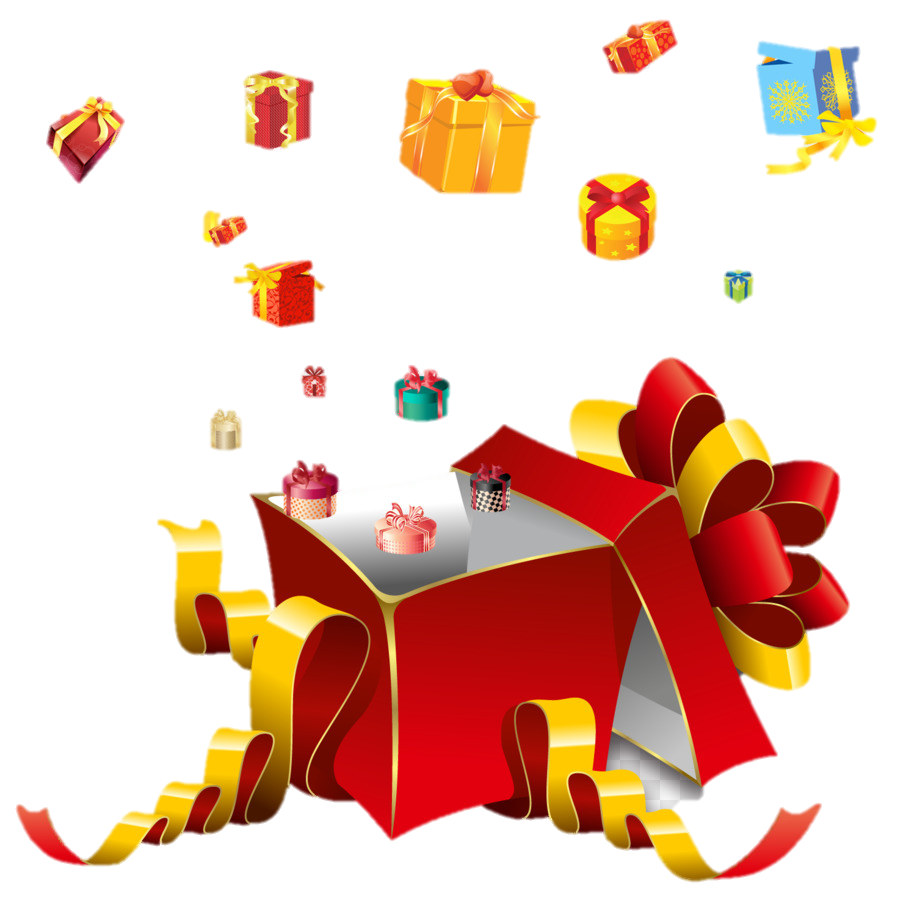 Than hoạt tính
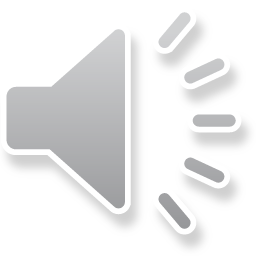 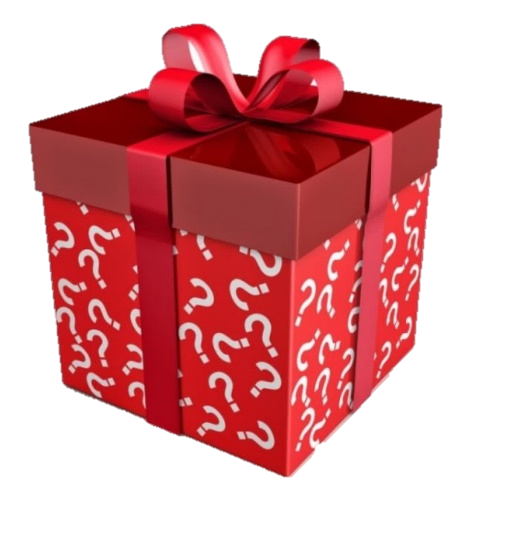 Chất nào dạng bột, có màu vàng, tồn tại dạng đơn chất trong các mỏ, tro bụi núi lửa, dầu mỏ, trong suối nước nóng, còn được gọi là diêm sinh.
3
Sulfur 
(Lưu huỳnh)
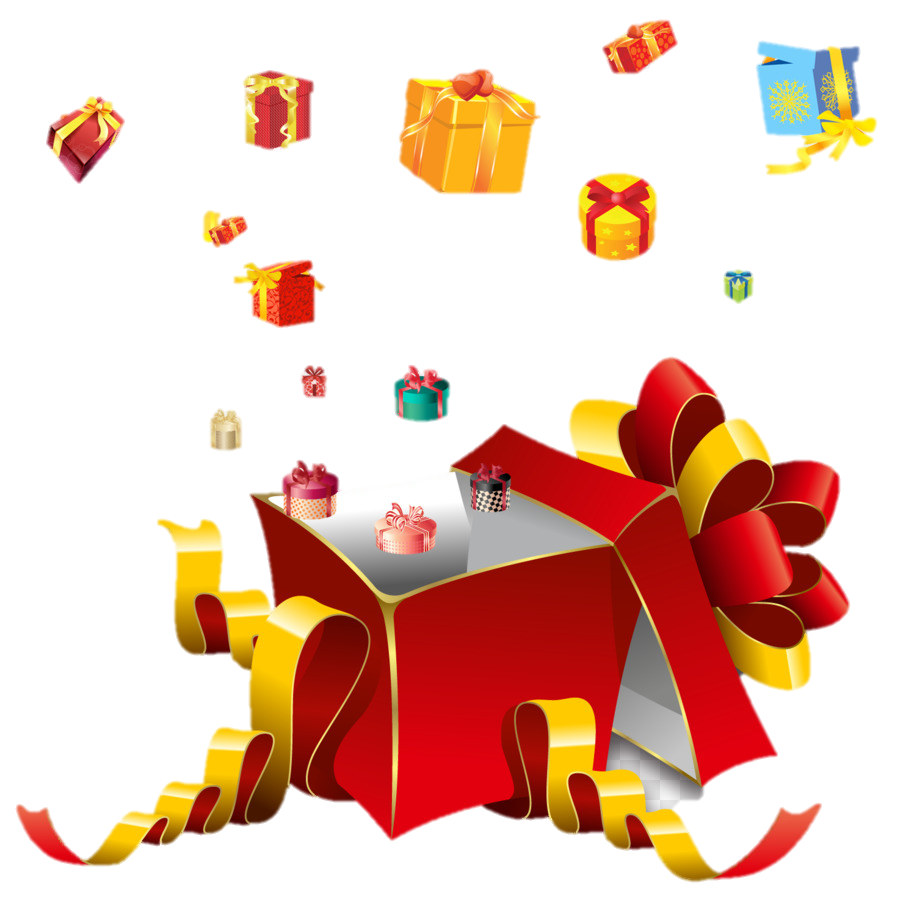 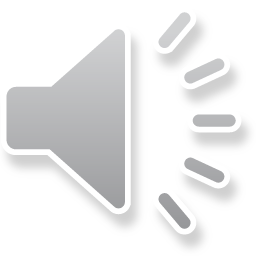 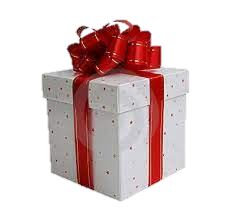 Chất nào được cho vào nước để khử trùng, sát khuẩn, gây mùi hắc?
4
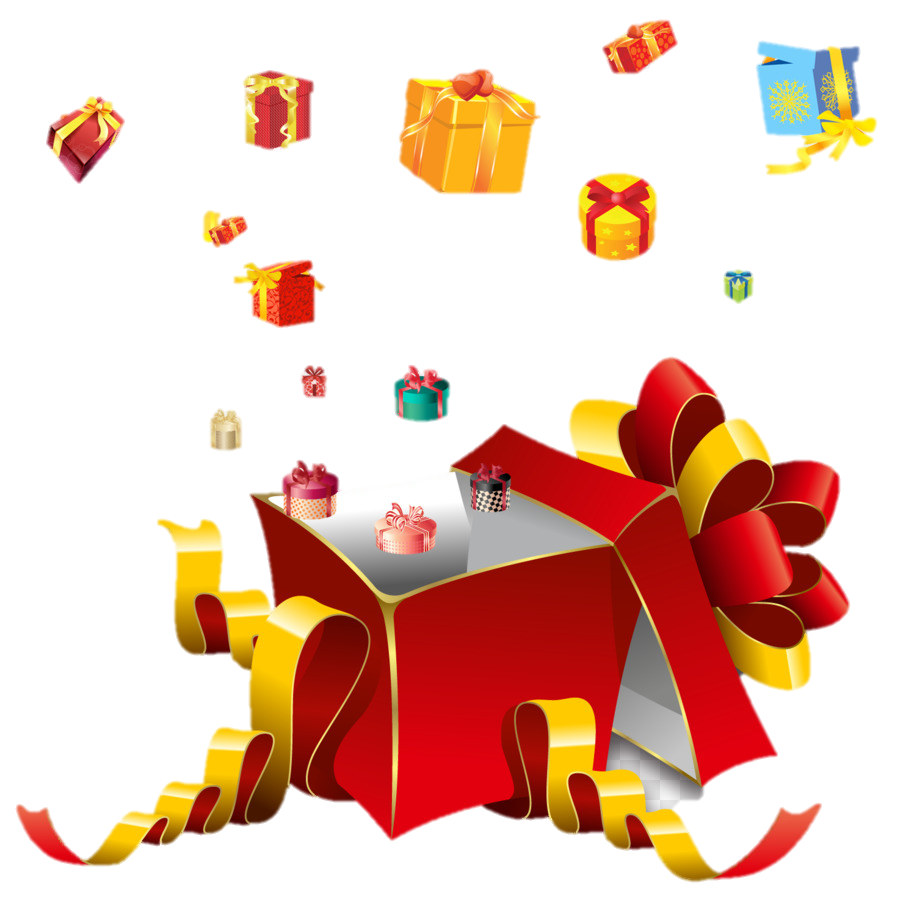 Chlorine
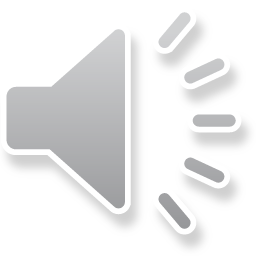 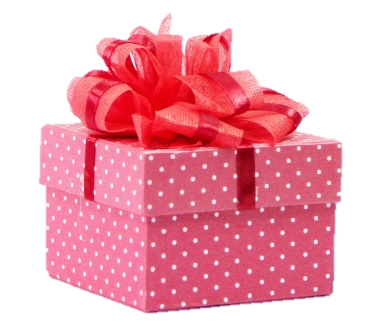 Khí nào có ở tầng bình lưu, giúp hấp thụ tia cực tím?
5
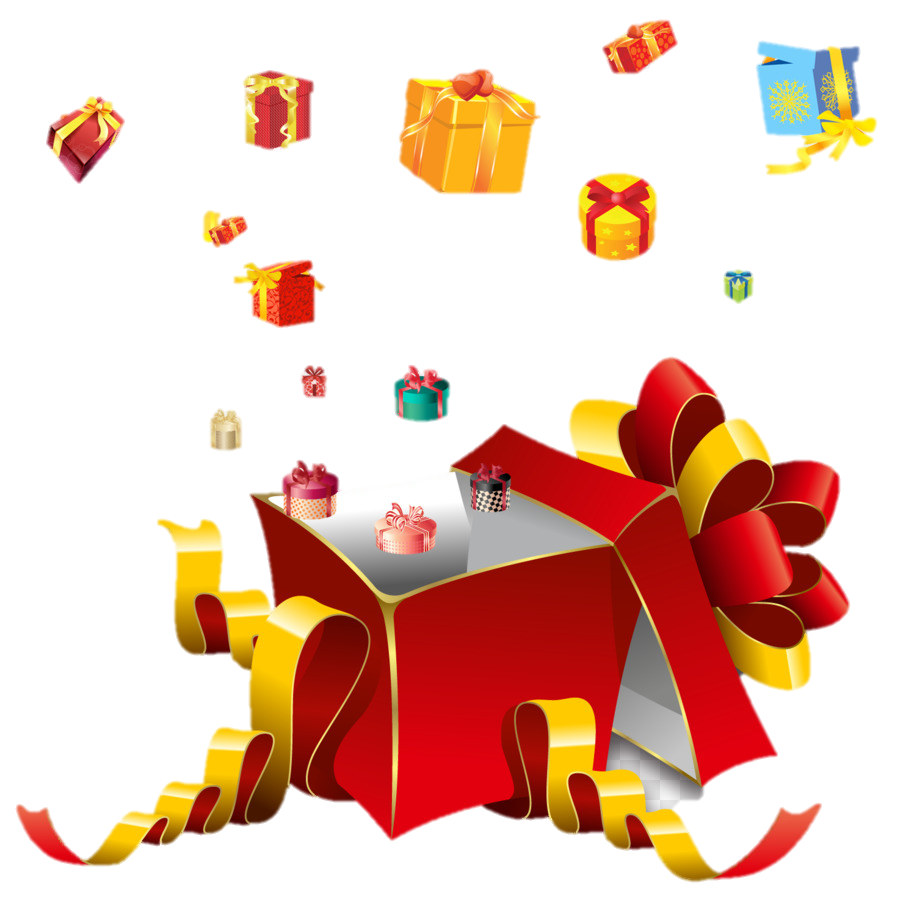 Ozone
(O3)
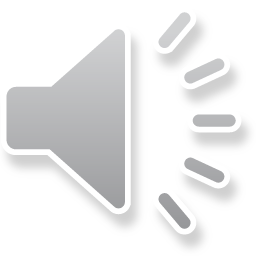 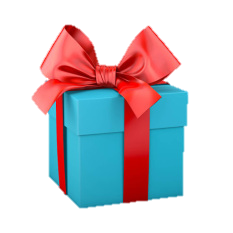 6
Chất nào có tên theo tiếng Hy Lạp có nghĩa là “vật mang ánh sáng”
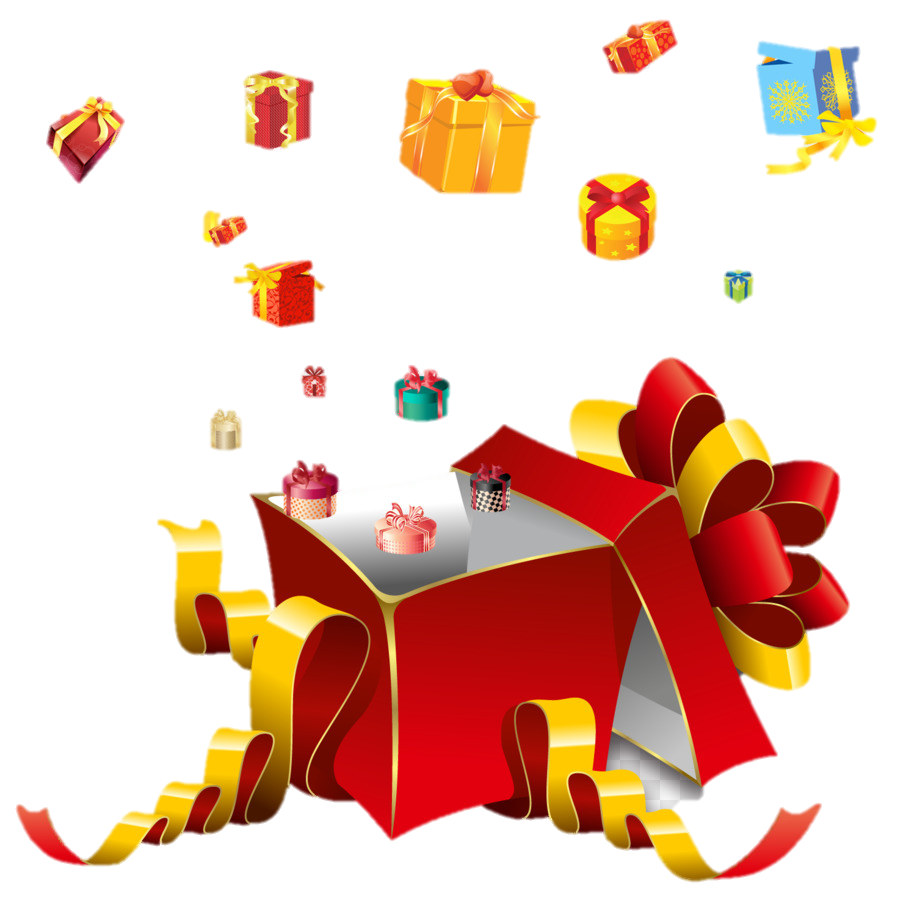 Phosphorus
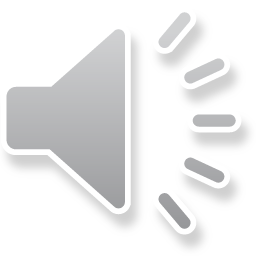 S
C
P
O
Cl
Đều là phi kim
Các nguyên tố trên có đặc điểm gì giống nhau?
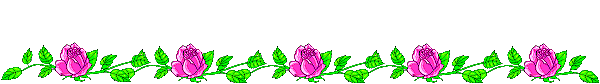 PHẦN 2: CHẤT VÀ SỰ BIẾN ĐỔI CHẤT
CHỦ ĐỀ 6: KIM LOẠI
BÀI 18: SỰ KHÁC NHAU CƠ BẢN GIỮA PHI KIM VÀ KIM LOẠI
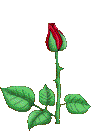 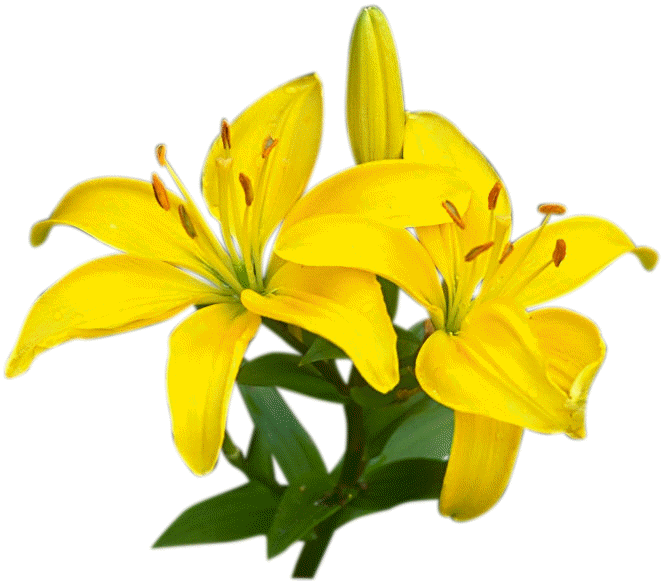 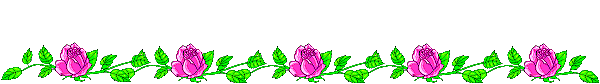 NỘI DUNG BÀI HỌC
Sự khác nhau cơ bản về một số tính chất giữa phi kim và kim loại
Một số phi kim thường gặp trong đời sống
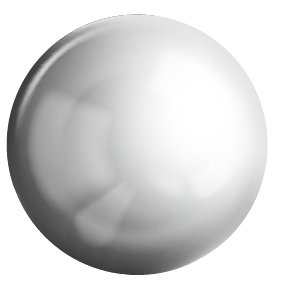 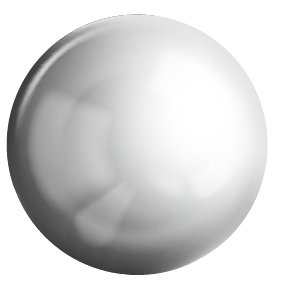 2
1
BÀI 18: SỰ KHÁC NHAU CƠ BẢN GIỮA PHI KIM VÀ KIM LOẠI
I. MỘT SỐ PHI KIM THƯỜNG GẶP TRONG ĐỜI SỐNG
Tìm hiểu, thu thập thông tin kết hợp quan sát các hình 18.2, 18.3, 18.4 trong sgk, thảo luận hoàn thành câu hỏi thảo luận 1: Hãy nêu một số tính chất và ứng dụng của carbon trong đời sống?
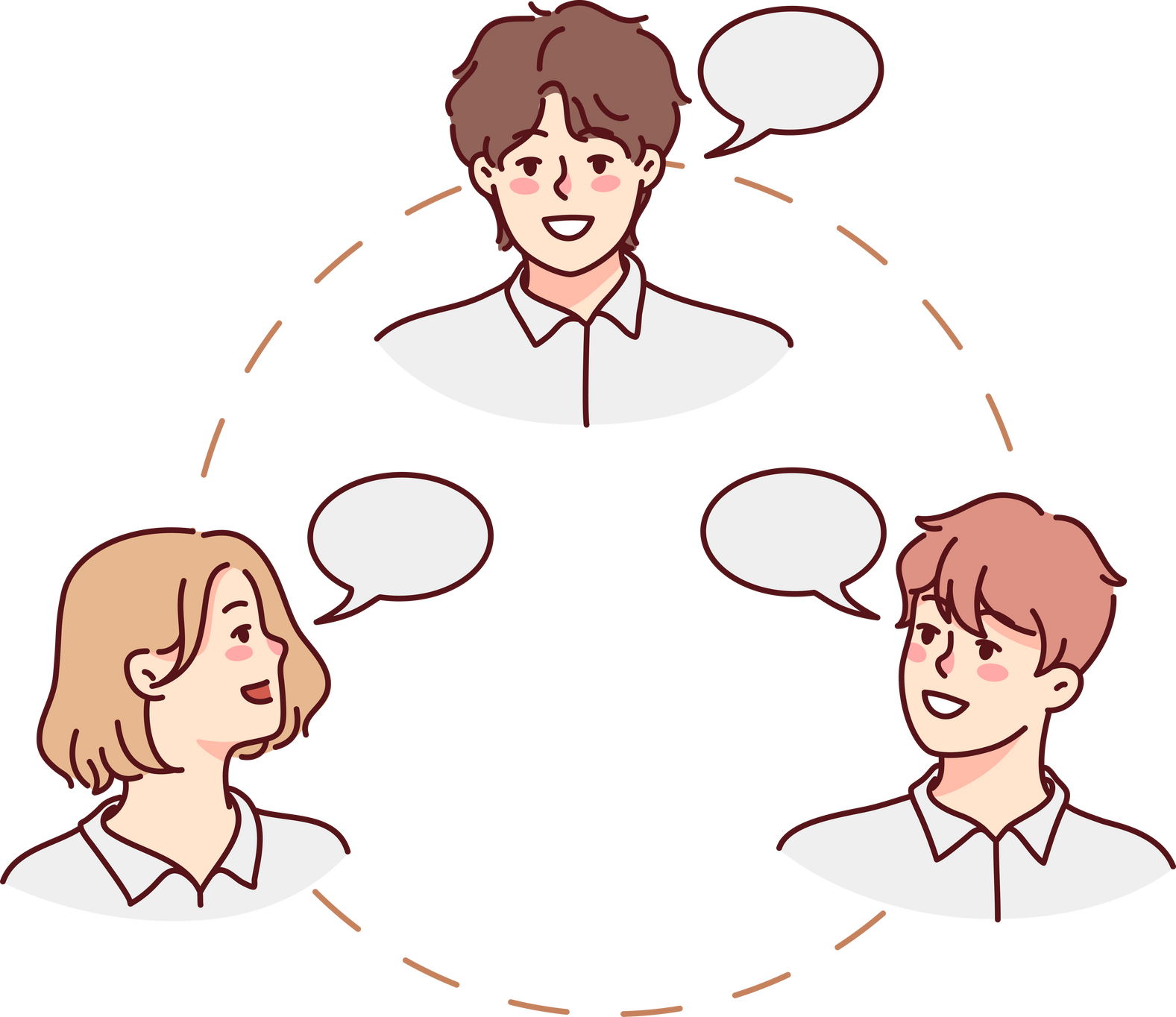 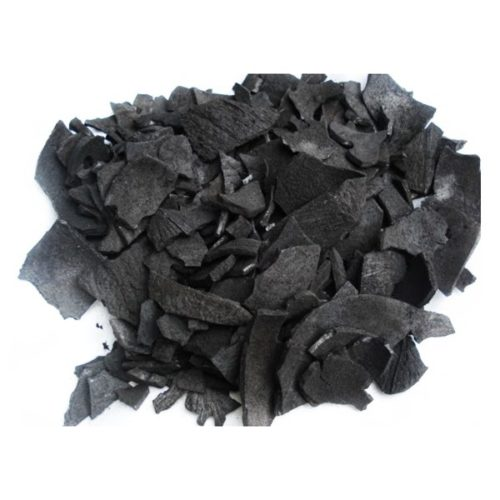 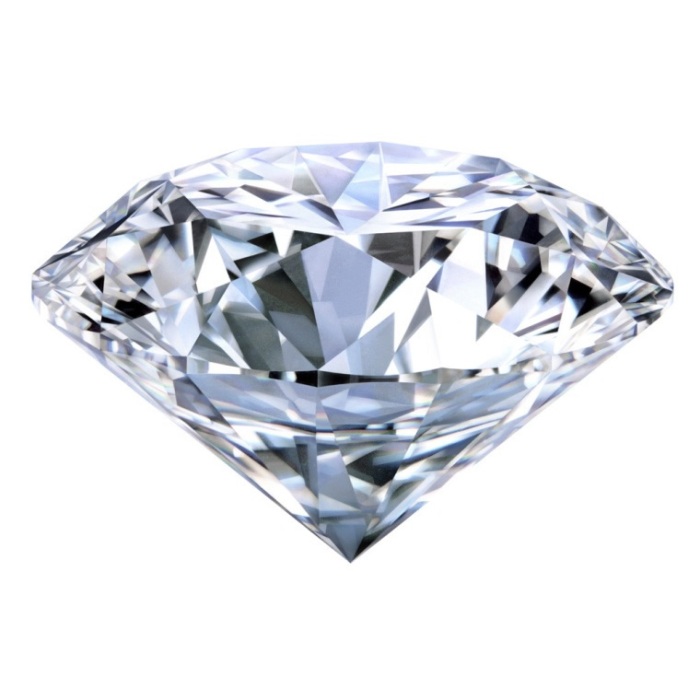 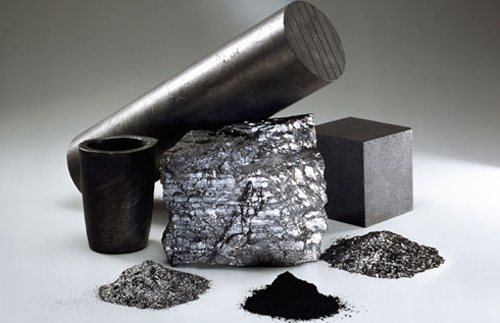 Hình 18.2.Kim cương
Hình 18.4. Cacbon vô định hình
Hình 18.3. Graphite (Than chì)
Tìm hiểu thông tin, quan sát hình 18.5 sgk và trả lời câu hỏi thảo luận 2: Hãy nêu một số tính chất và ứng dụng của Sulfur (lưu huỳnh) trong đời sống?
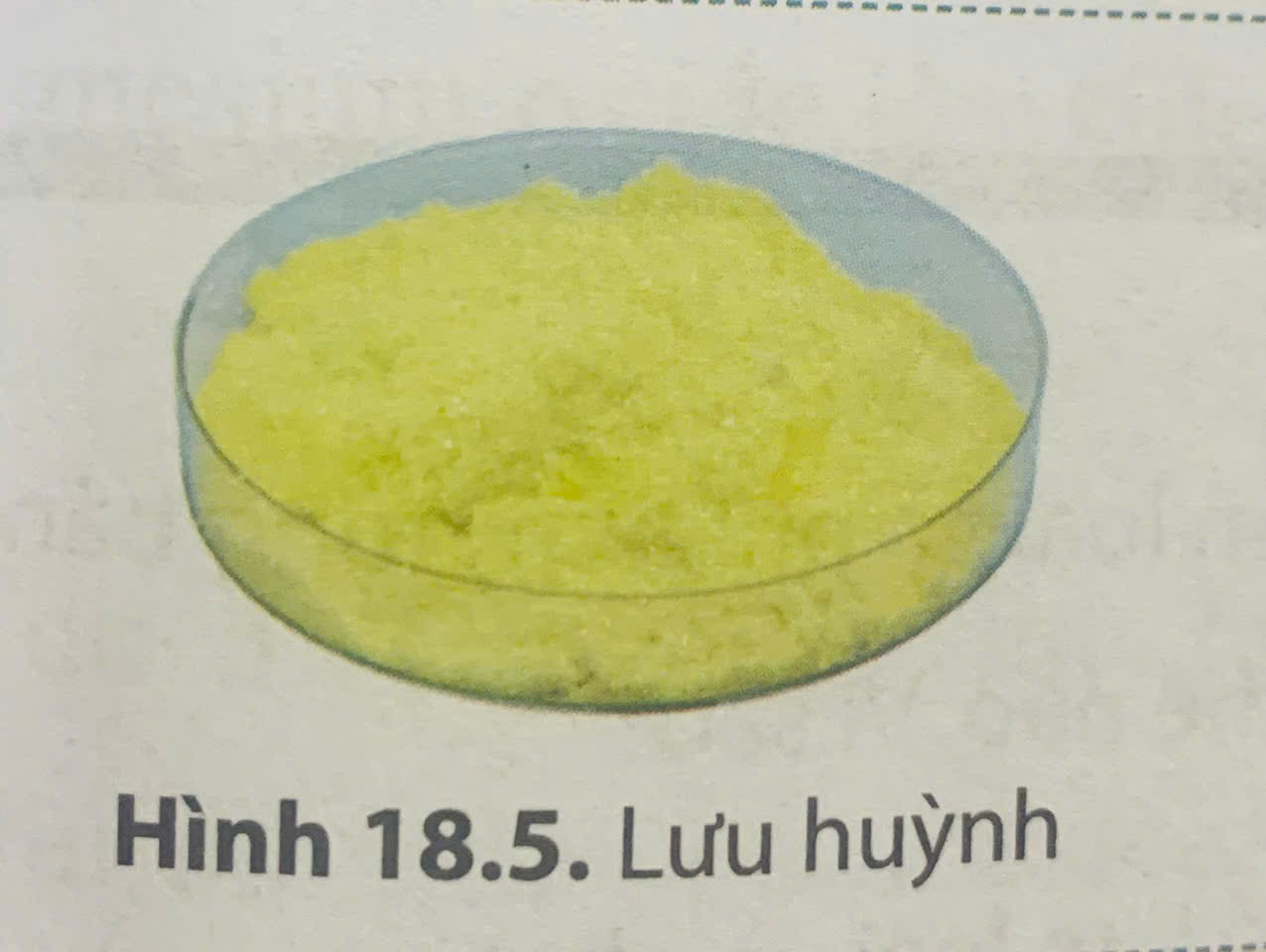 Tìm hiểu thông tin, quan sát hình 18.6 sgk và trả lời câu hỏi thảo luận 3: Hãy nêu một số tính chất và ứng dụng của khí chlorine  trong đời sống?
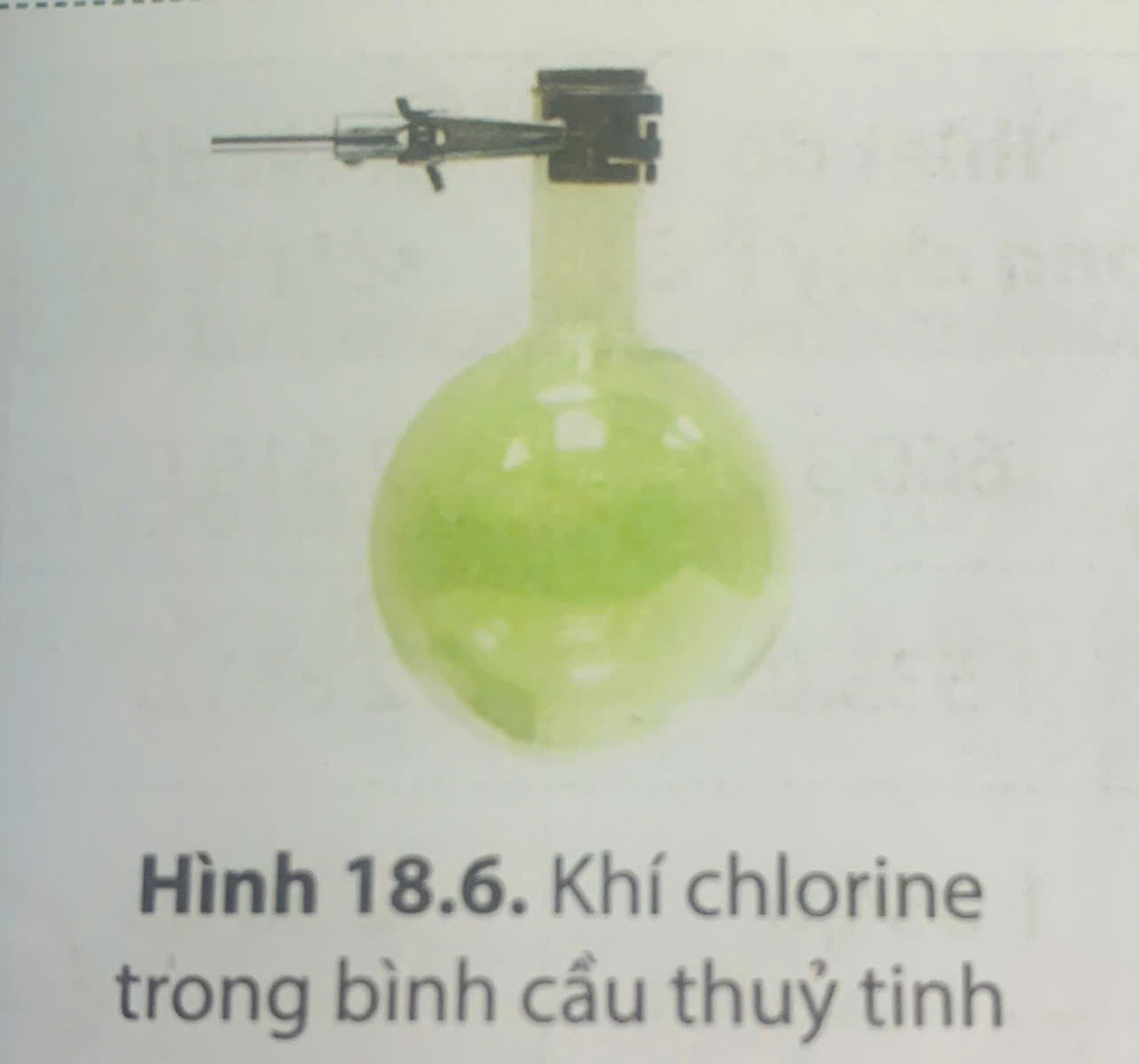 Thảo luận nhóm: 5 phút
Nhóm 1, 2: Câu 1. Em hãy nêu một số tính chất và ứng dụng của carbon trong đời sống?
Nhóm 3,4: Câu 2. Em hãy nêu một số tính chất và ứng dụng của lưu huỳnh (sulfur) trong đời sống?
Nhóm 5,6: Câu 3. Em hãy nêu một số tính chất và ứng dụng của chlorine trong đời sống?
1. Hãy nêu một số tính chất và ứng dụng của carbon trong đời sống?
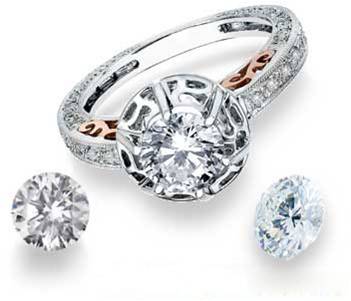 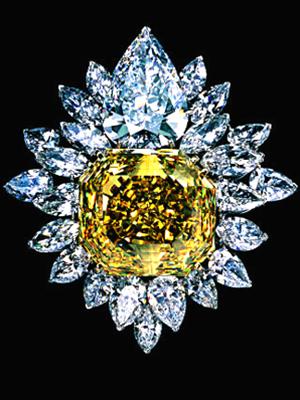 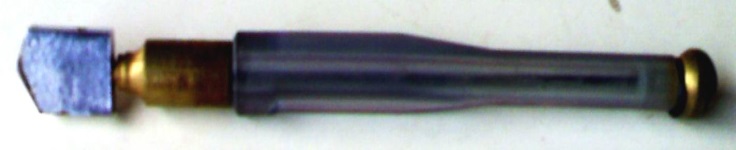 Dao cắt thủy tinh
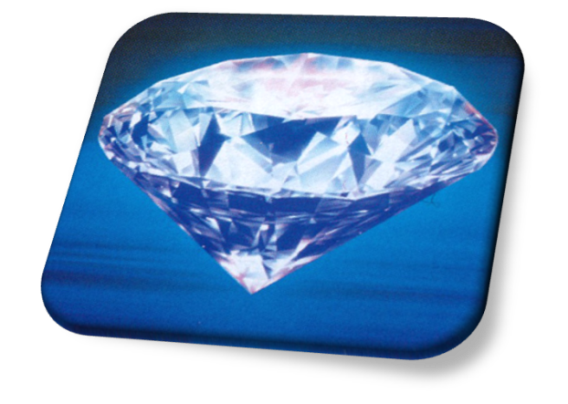 Đồ trang sức
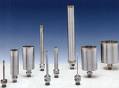 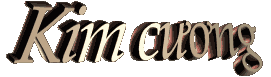 Kim cương: Cứng, trong suốt, không dẫn điện
Mũi khoan
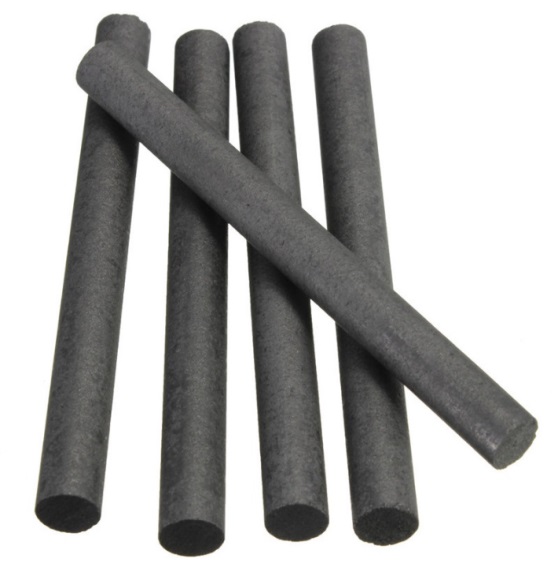 THAN CHÌ
Mềm, màu xám đen, dẫn điện
Điện cực
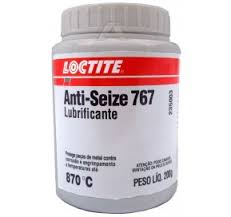 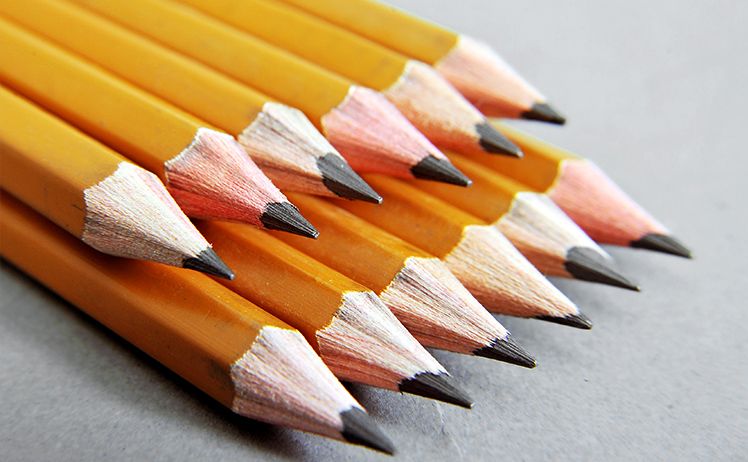 Chất bôi trơn
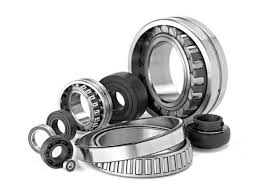 Ruột bút chì đen
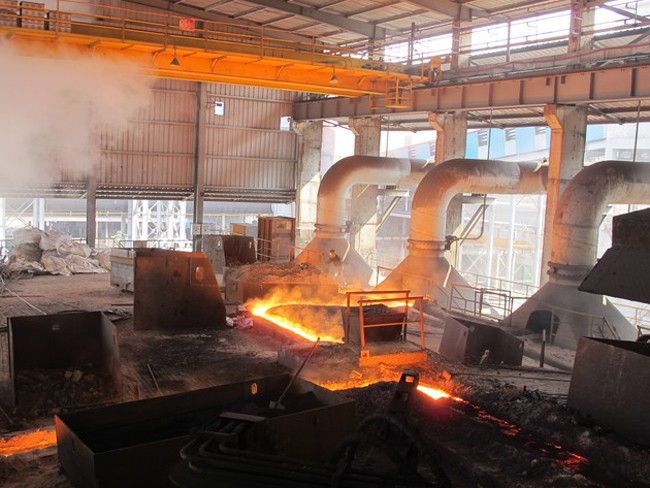 Luyện kim
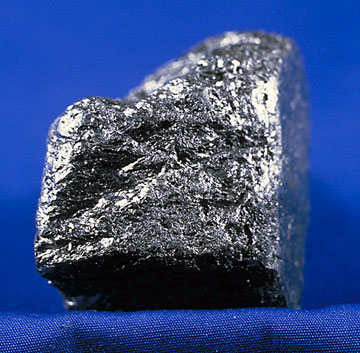 THAN CỐC
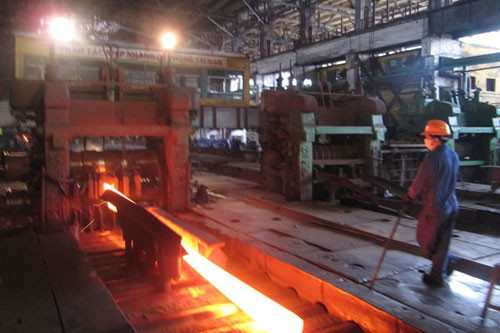 Luyện kim loại từ quặng
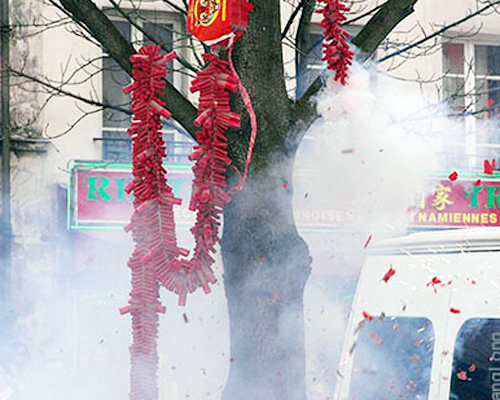 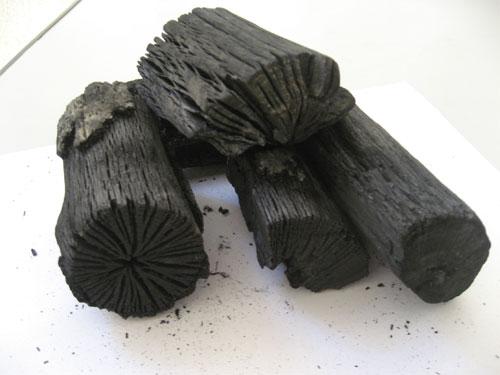 Thuốc pháo
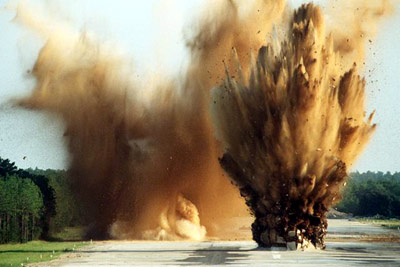 THAN GỖ
Thuốc nổ đen
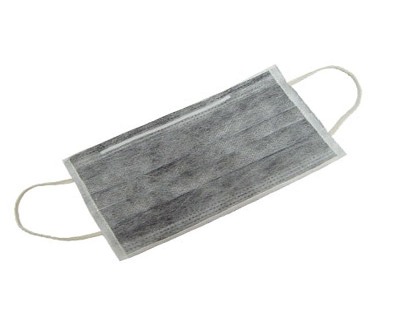 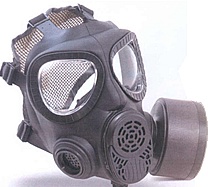 Khẩu trang than hoạt tính
Mặt nạ phòng độc
THAN 
HOẠT TÍNH
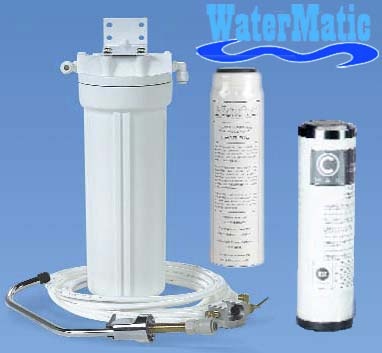 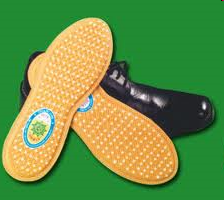 Lõi máy lọc nước
Lót khử mùi
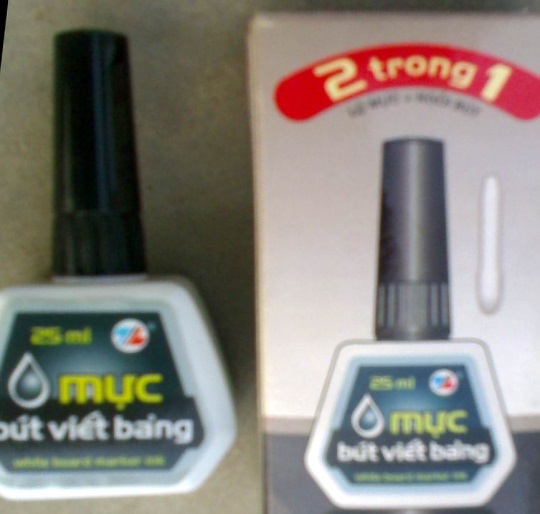 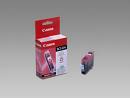 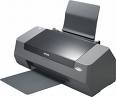 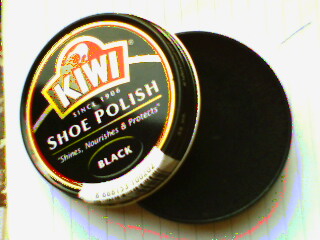 Xi đánh giày
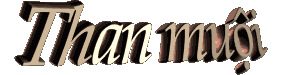 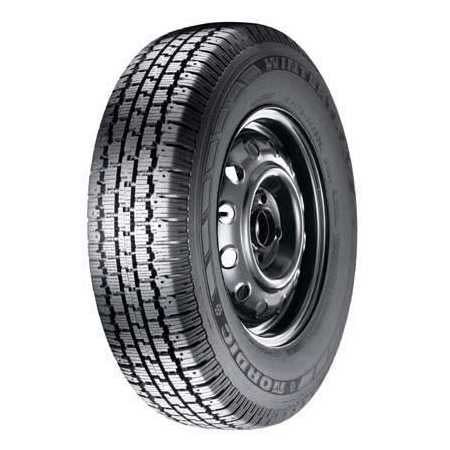 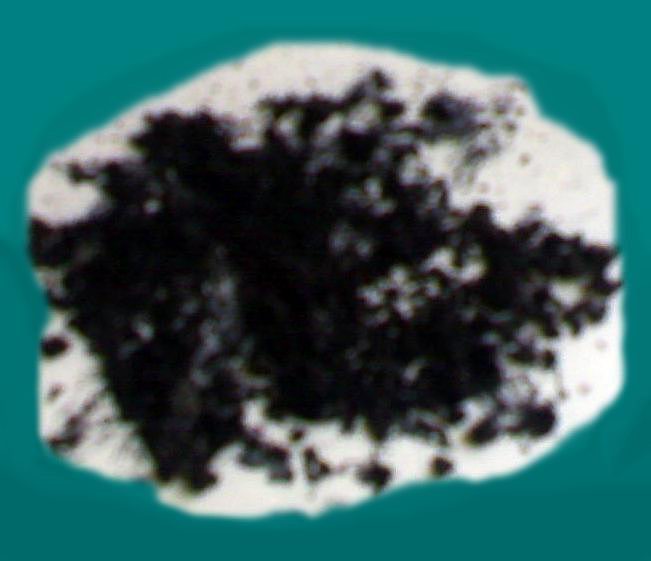 Chất độn cao su
Mực in
Một số ứng dụng khác của carbon
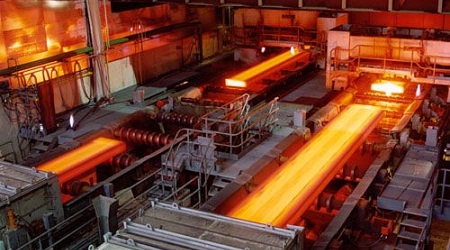 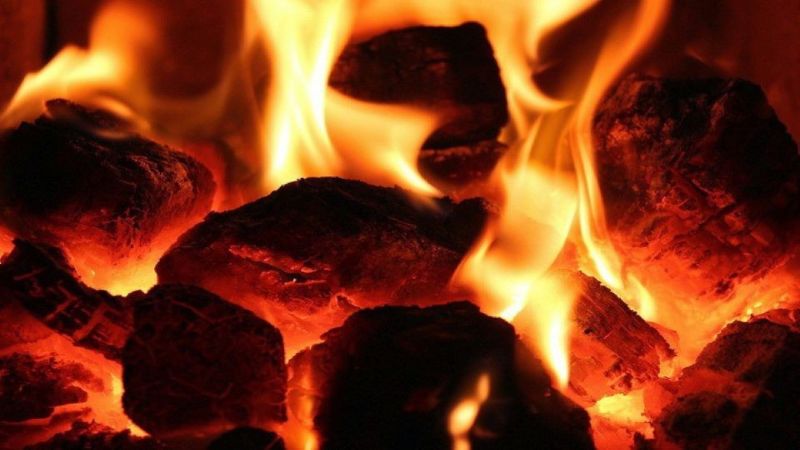 Sử dụng trong công nghiệp 
luyện kim
Làm chất đốt
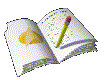 1. Carbon:
- Carbon có các dạng đơn chất khác nhau như kim cương, than chì, carbon vô định hình...
- Tính chất vật lí một số dạng:
+ Kim cương: cứng, trong suốt, không dẫn điện.
+ Than chì: màu xám đen, mềm, dẫn điện.
+ Carbon vô định hình: xốp, màu đen, có khả năng hấp phụ.
– Ứng dụng của một số dạng:
+ Kim cương: làm đồ trang sức, mũi khoan, dao cắt kính.
+ Than chì: ruột bút chì, điện cực, chất bôi trơn. 
+ Than cốc: làm nhiên liệu, nguyên liệu trong công nghiệp luyện kim.
+ Than hoạt tính có tính hấp phụ cao được dùng trong sản xuất mặt nạ phòng hơi độc, chất khử màu, khử mùi.
+ Than mỏ, than gỗ được sử dụng làm nhiên liệu và dùng trong điều chế một số kim loại…
2: Em hãy nêu một số tính chất và ứng dụng của Sulfur (lưu huỳnh) trong đời sống?
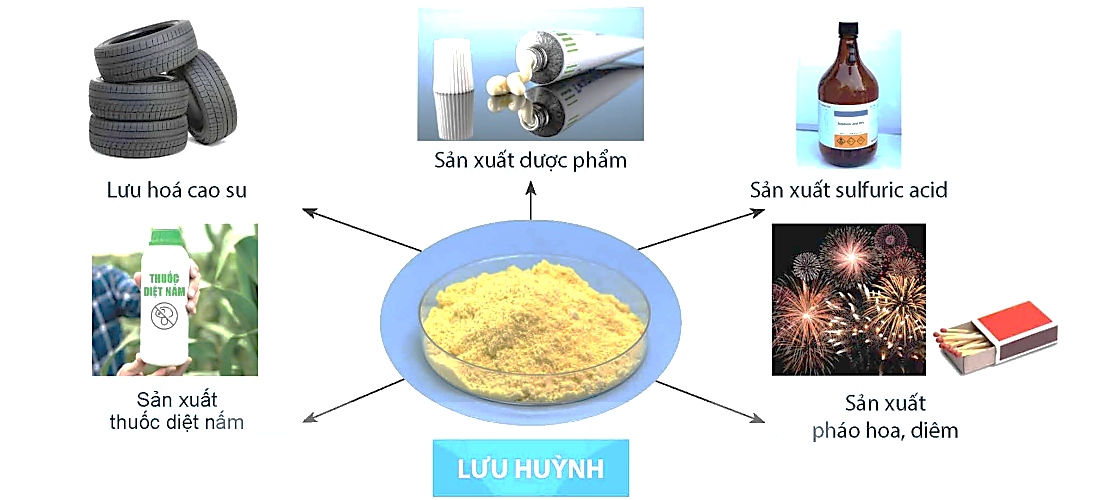 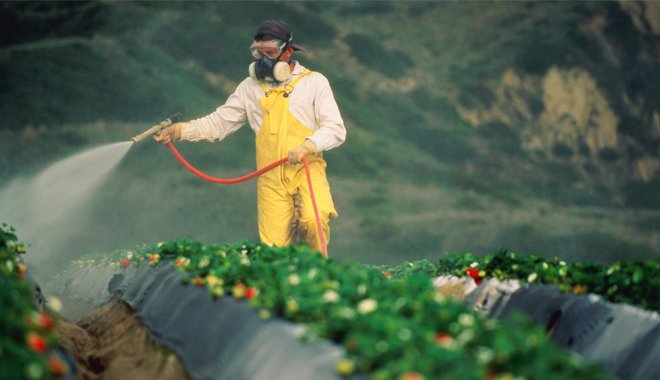 - Là chất rắn, màu vàng, không tan trong nước
Ngoài ra, sulfur còn được ứng dụng để sản xuất chất tẩy trắng bột giấy, dược phẩm, phẩm nhuộm, ...
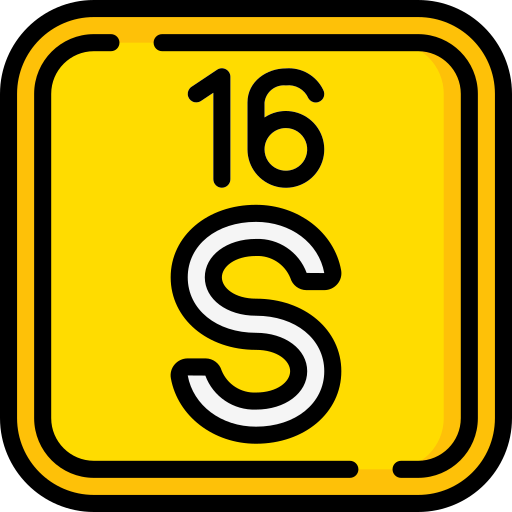 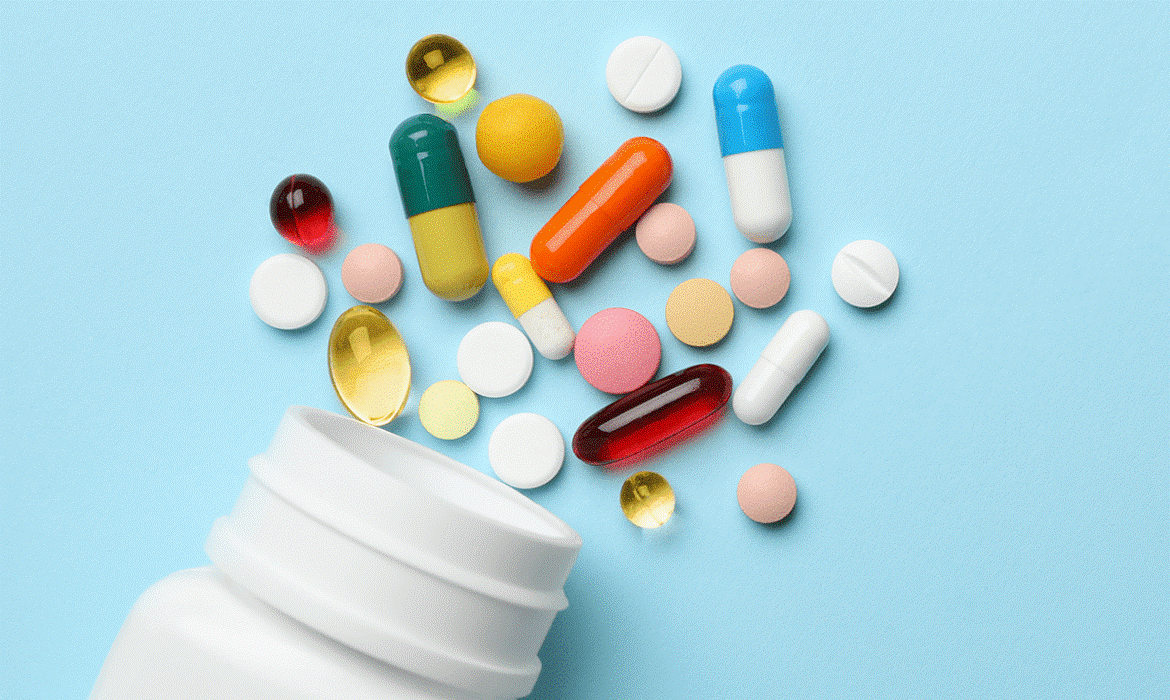 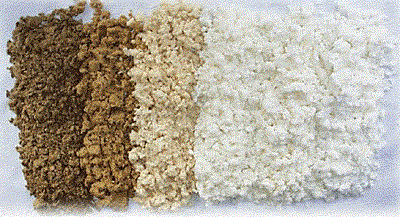 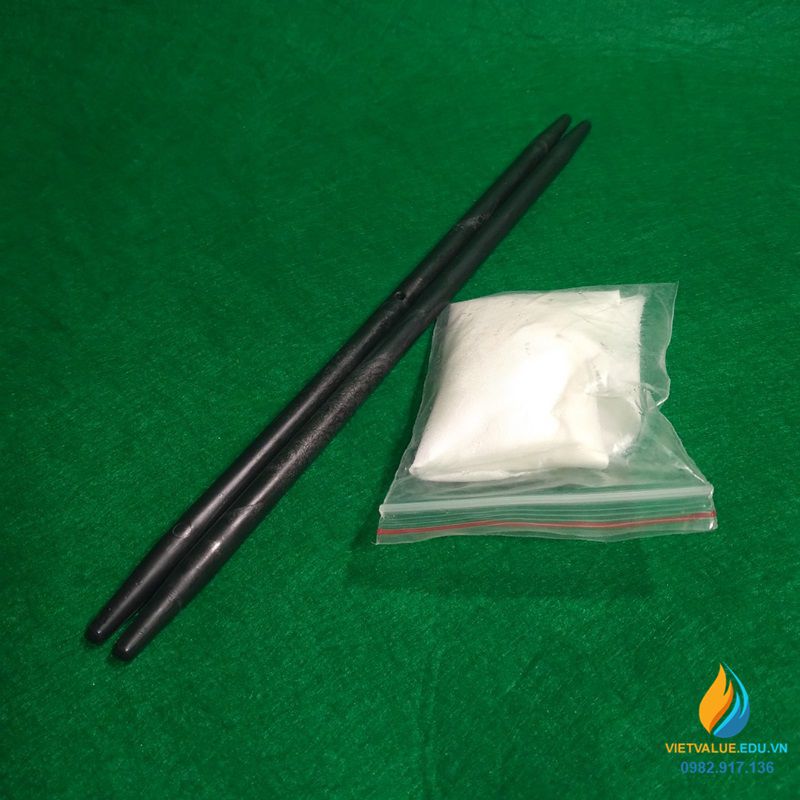 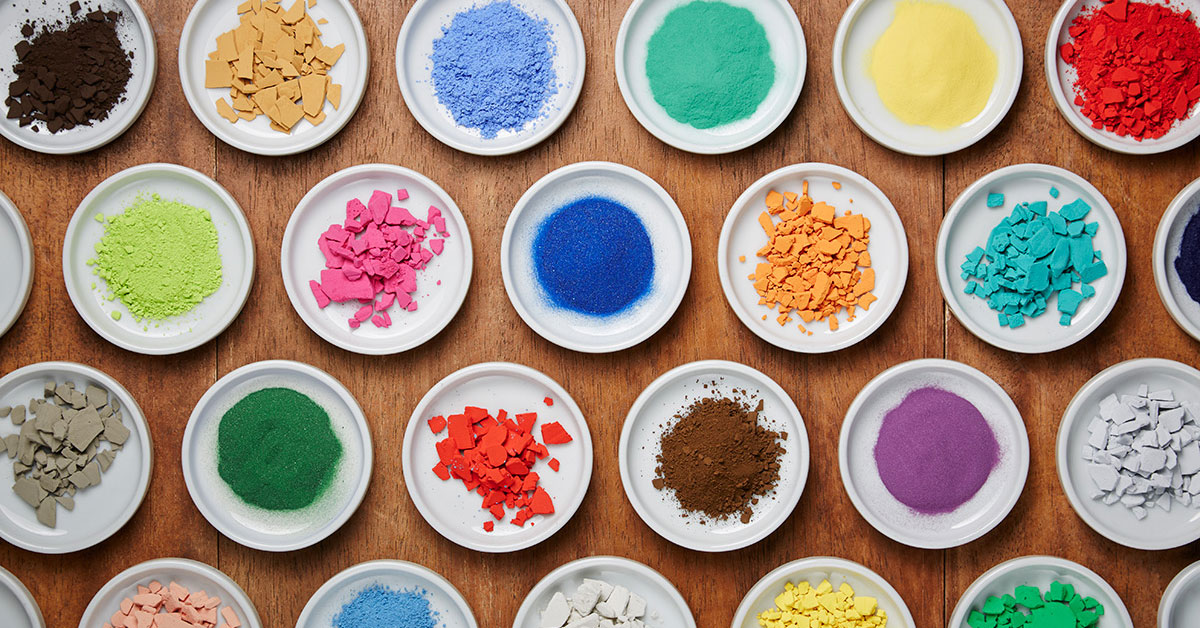 2. Lưu huỳnh (Sulfur)
– Tính chất vật lí: lưu huỳnh là chất rắn, màu vàng, không tan trong nước, tan tốt trong nhiều dung môi hữu cơ như xăng, dầu... 
– Ứng dụng: 
+ Lưu hoá cao su.
+ Sản xuất sulfuric acid.
+ Sản xuất dược phẩm, phẩm nhuộm, thuốc trừ sâu, …
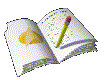 3. Em hãy nêu một số tính chất và ứng dụng của Chlorine trong đời sống?
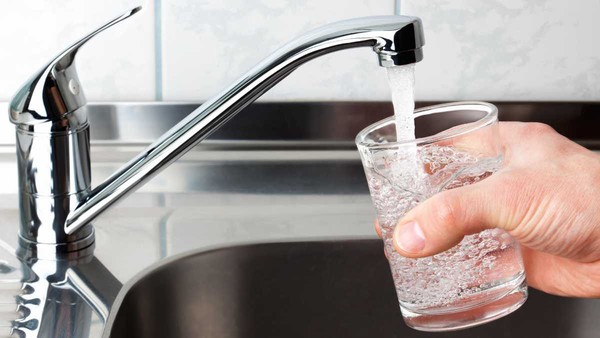 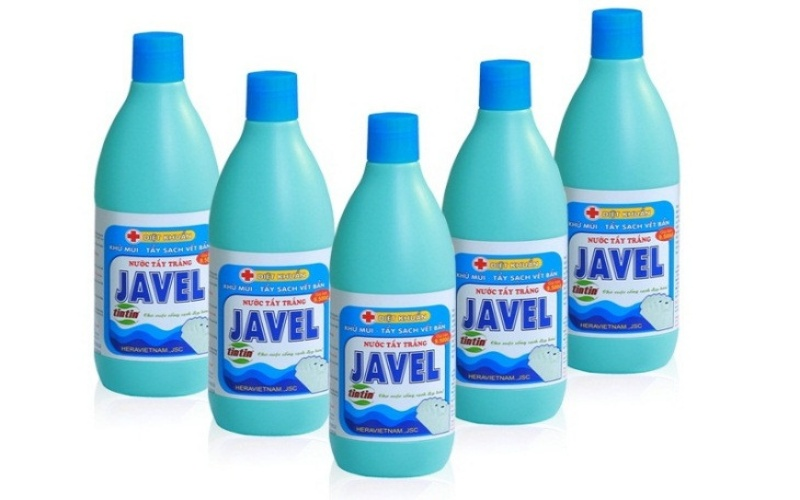 Chlorine
Khử trùng nước sinh hoạt
Sản xuất Javen, chất tẩy rửa
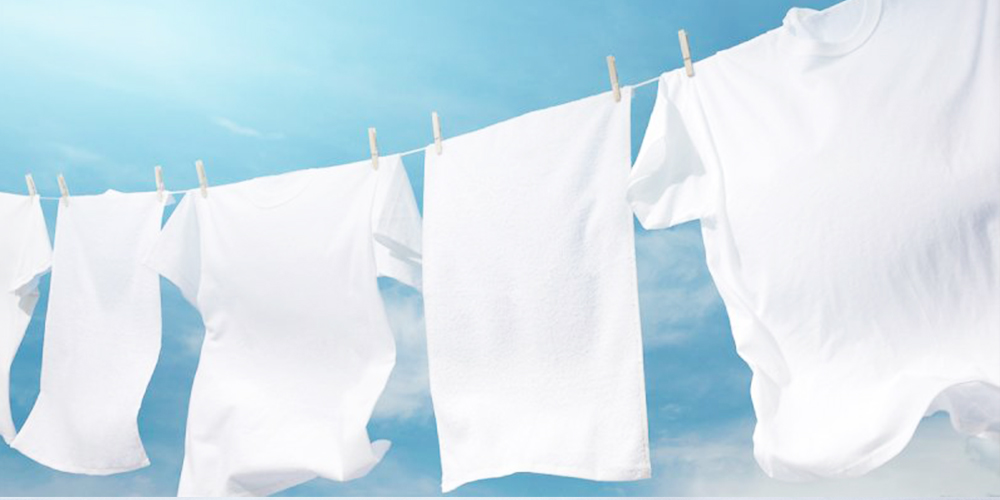 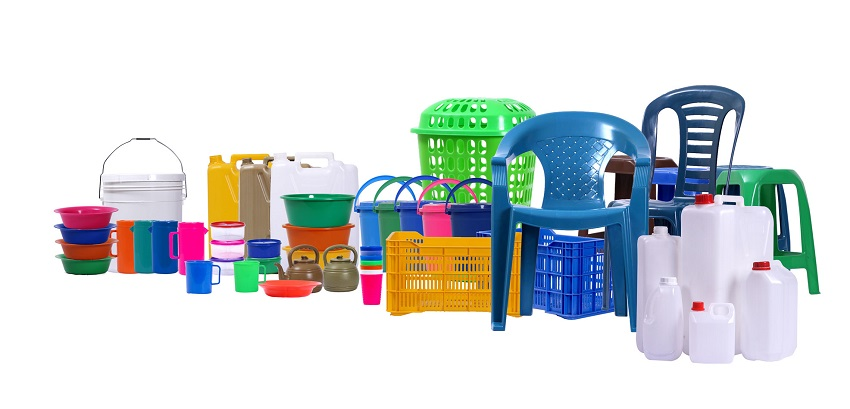 Sản xuất chất dẻo
Tẩy trắng vải, sợi, bột giấy
3. Chlorine
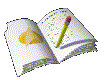 - Tính chất vật lí: chlorine là chất khí, màu vàng lục, mùi hắc, tan ít trong nước, tan nhiều trong dung môi hữu cơ như benzene, ethanol,......
Ứng dụng: 
+ Khử trùng nước sinh hoạt.
+ Tẩy trắng vải, sợi.
+ Sản xuất HCl, KClO3, clorua vôi ( CaOCl2), nước Gia ven, vinyl chloride (nhựa PVC), thuốc diệt côn trùng …
Diêm sinh còn có tên gọi khác là hoàng nha, lưu hoàng, lưu huỳnh còn tên khoa học là Sulfur.
Diêm sinh có tác dụng tốt trong bảo quản dược liệu. Một số vị thuốc phải qua “xông sinh” mới bảo quản được.“Xông sinh” nghĩa là dùng lưu huỳnh đốt lấy khói để xông thuốc. Tuy nhiên nếu không đảm bảo được liều lượng trong mức cho phép sẽ dẫn đến những hậu quả khôn lường.
Diêm sinh là gì? Diêm sinh được sử dụng như thế nào?
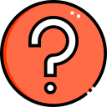 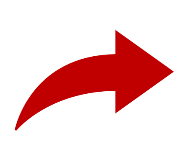 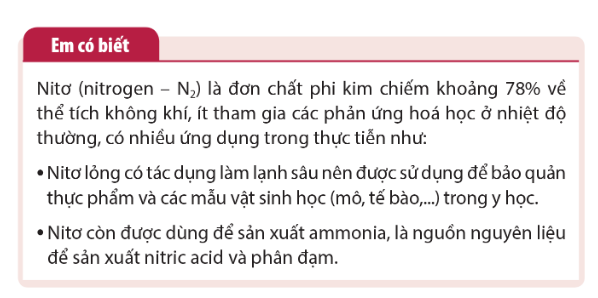 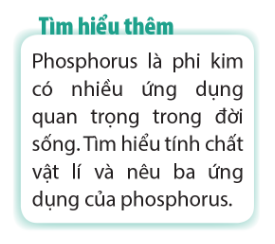 * Tính chất vật lí: Phosphorus trắng trong suốt, màu trắng hoặc hơi vàng, mềm, dễ nóng chảy, không tan trong nước, rất độc, gây bỏng nặng khi rơi vào da, bốc cháy trong không khí ở nhiệt độ trên 400C.
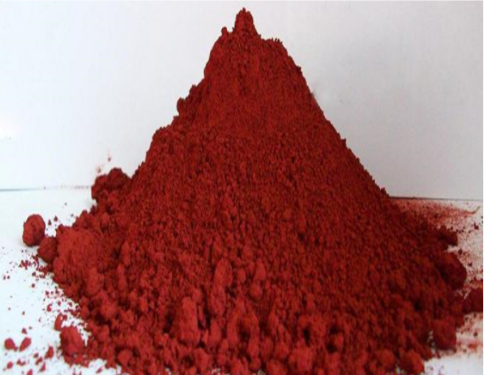 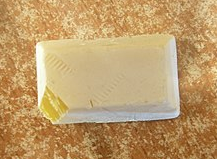 * Tính chất vật lí: Phosphorus đỏ là chất bột màu đỏ, dễ hút ẩm và chảy rữa, bền trong không khí ở nhiệt độ thường, không tan trong các dung môi thông thường, bốc cháy ở nhiệt độ trên 2500C.
* Ứng dụng: Phosphorus được dùng để sản xuất phosphoric acid; sản xuất diêm; sử dụng vào mục đích quân sự: sản xuất bom, đạn cháy, đạn khói
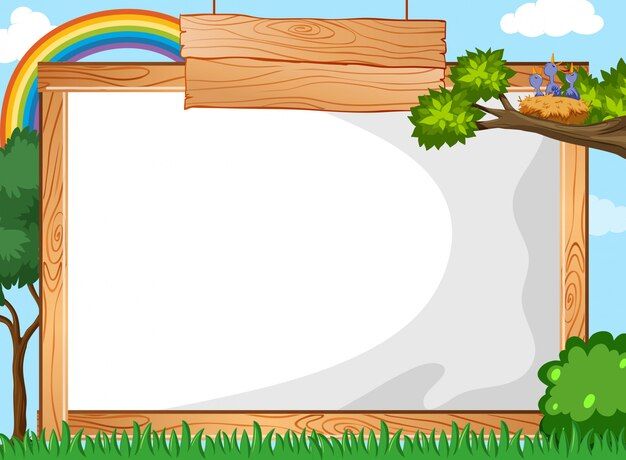 LUYỆN TẬP
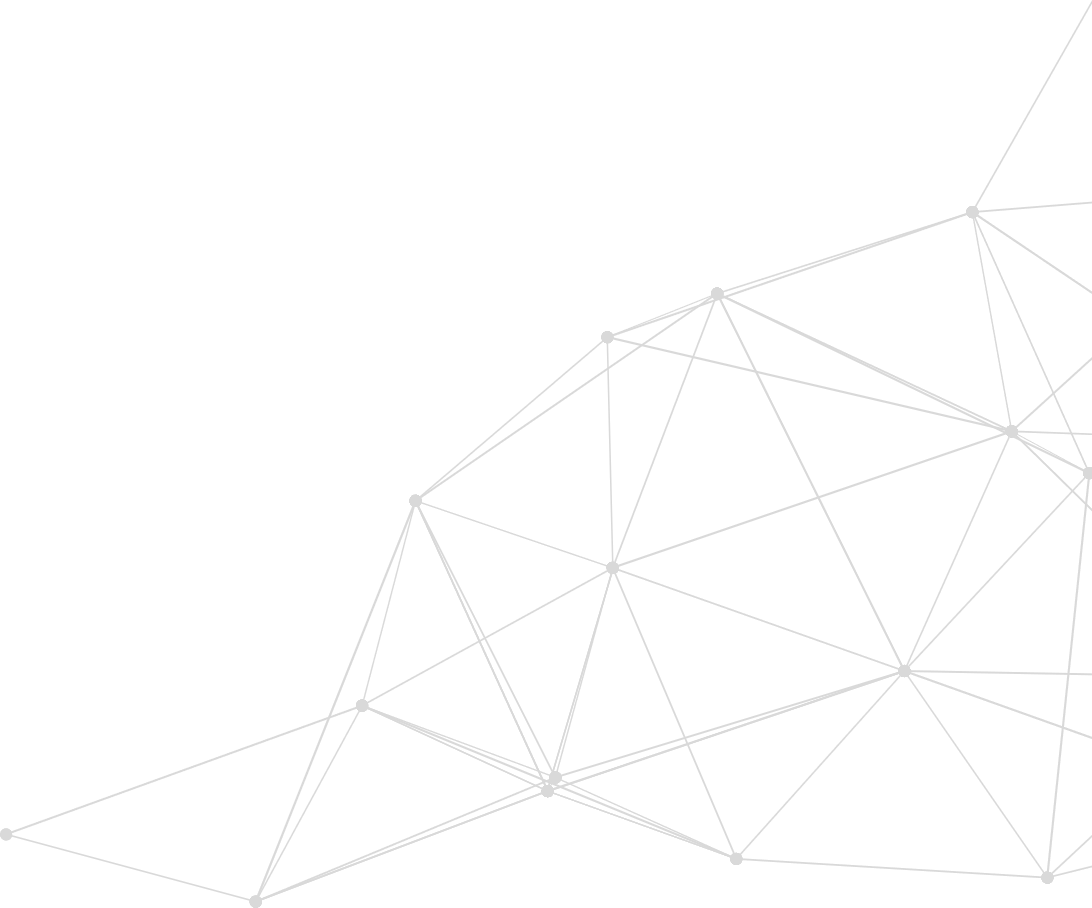 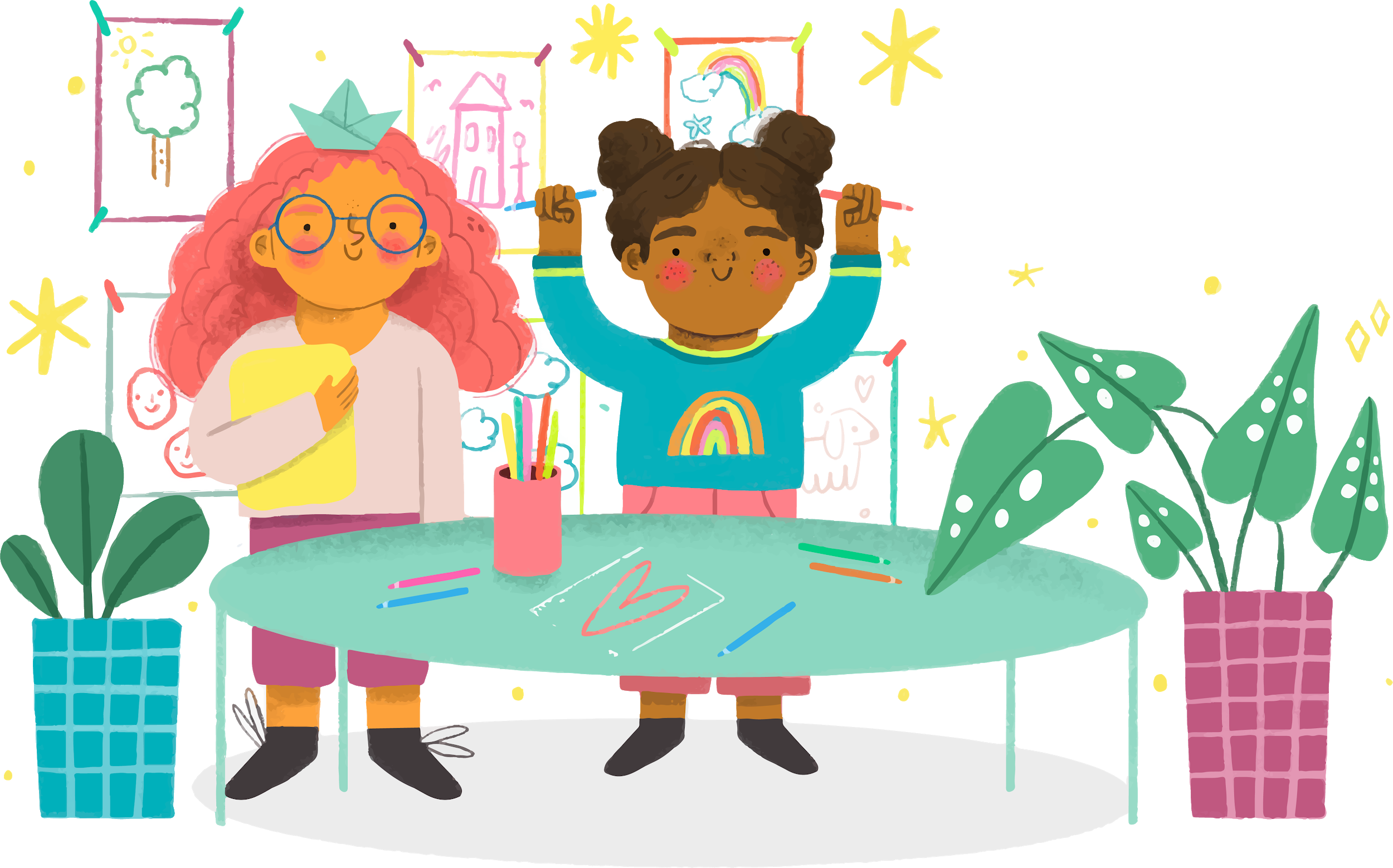 TRÒ CHƠI
CỦNG CỐ
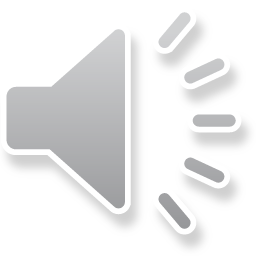 VÒNG QUAY 
MAY MẮN
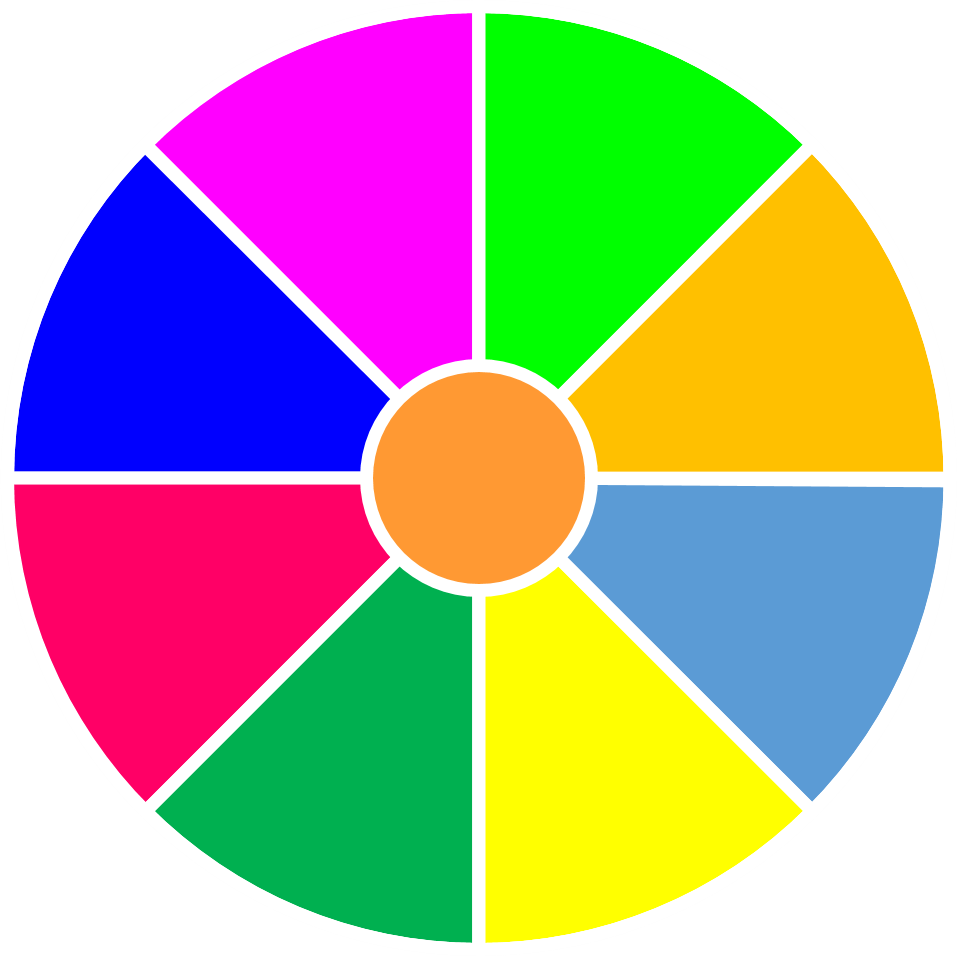 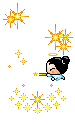 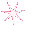 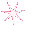 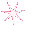 Một tràng pháo tay
Một cây bút
1
2
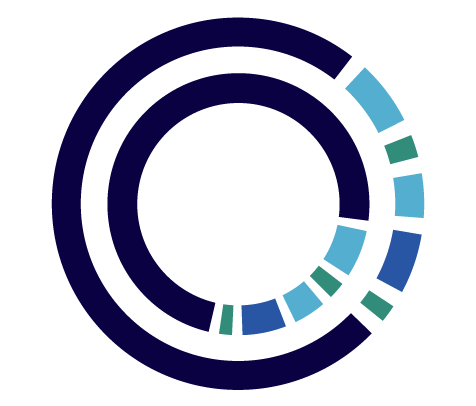 Một cây bút
10đ
3
4
Một quyển vở
10đ
Một tràng pháo tay
QUAY
1 cây thước
VÒNG QUAY MAY MẮN
Câu 1: Do có tính hấp phụ, nên carbon vô định hình được dùng làm	
điện cực, chất khử.                  
 trắng đường, mặt nạ phòng hơi độc.
ruột bút chì, chất bôi trơn.	
D. mũi khoan, dao cắt kính.
QUAY VỀ
VÒNG QUAY MAY MẮN
Câu 2: Ứng dụng nào sau đây không phải của chlorine?
A. Khử trùng nước sinh hoạt.         
B. Tinh chế dầu mỏ.
C. Tẩy trắng vải, sợi, giấy.
D. Sản xuất HCl, KClO3, CaOCl2.
QUAY VỀ
VÒNG QUAY MAY MẮN
Câu 3: Phát biểu nào sau đây không đúng về ứng dụng của lưu huỳnh? 
 Sản xuất pháo hoa, diêm. 	
B. Sản xuất dược phẩm. 
C. Sản xuất sulfuric acid. 	
D. Sản xuất chất dẻo.
QUAY VỀ
VÒNG QUAY MAY MẮN
Câu 4: Kim cương được sử dụng làm mũi khoan, dao cắt kính là do kim cương có đặc điểm là
A. trong suốt.
B. không dẫn điện. 
C. độ cứng cao.
D. không tan trong nước.
QUAY VỀ
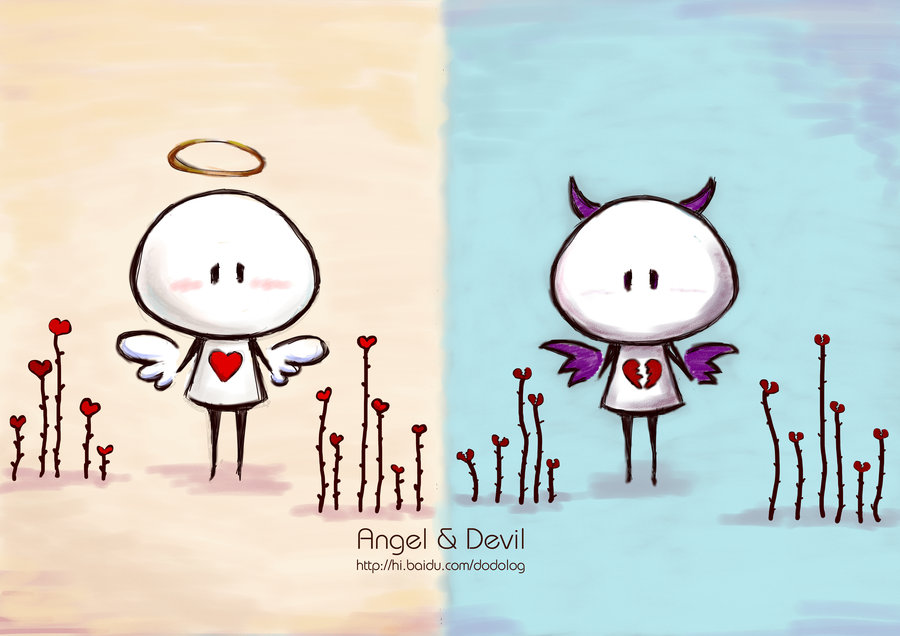 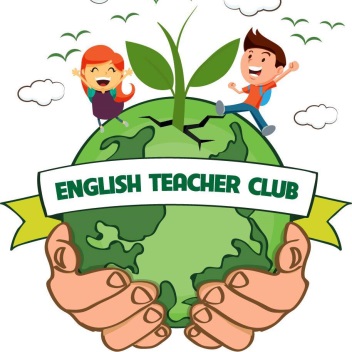 Luật chơi
-GV chia làm 2 đội cho HS chọn 1 phần quà bất kì.
-Nếu chọn vào thiên thần sẽ được trả lời câu hỏi và nhận 5 điểm.
-Nếu chọn vào ác quỷ thì bị trừ 1 điểm.
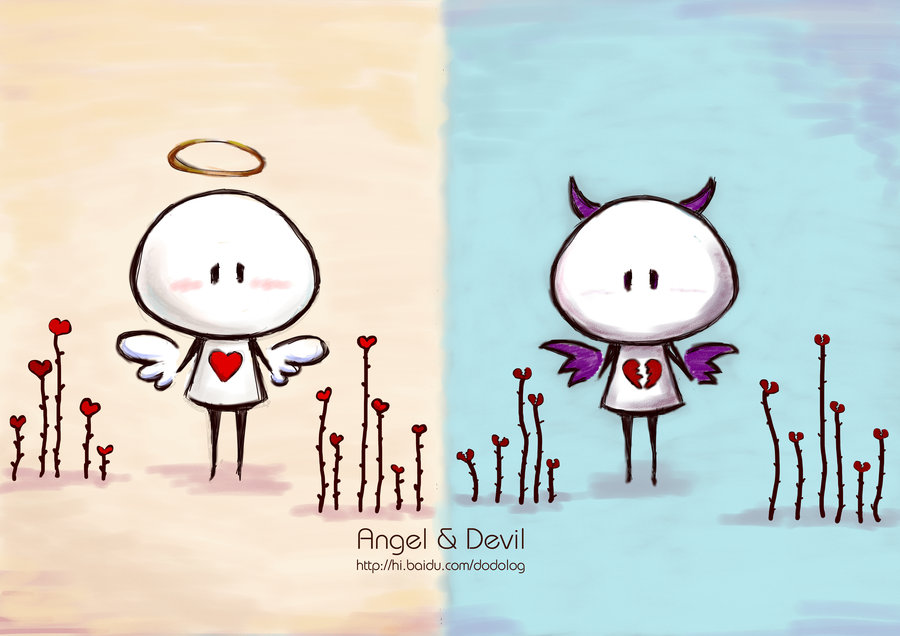 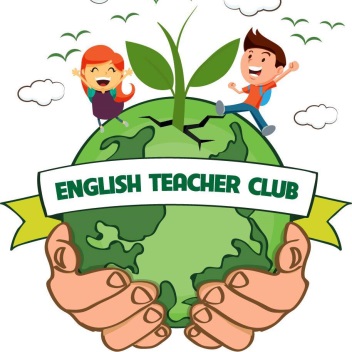 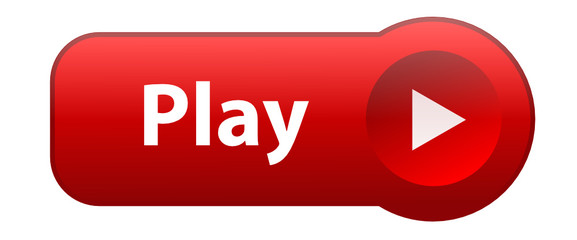 GAME
By Jessica
1
2
3
4
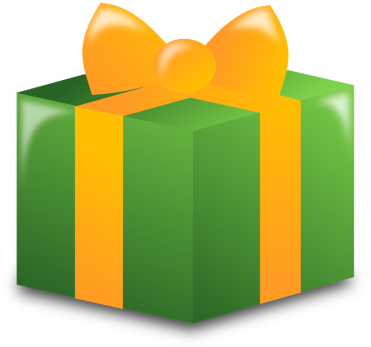 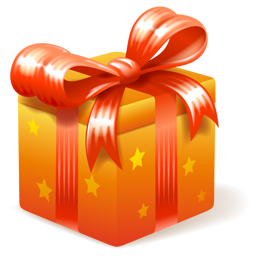 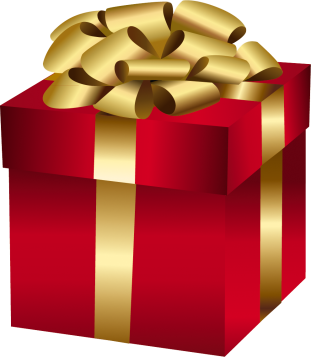 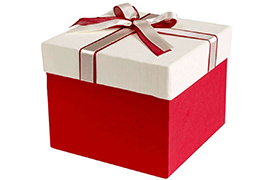 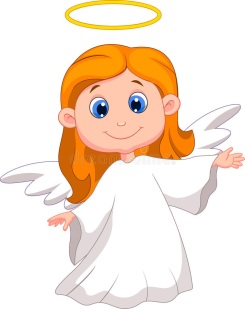 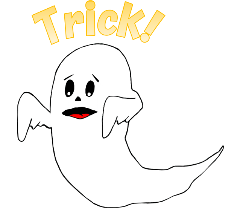 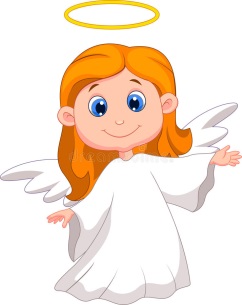 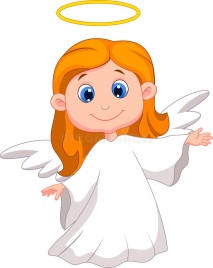 [Speaker Notes: 1 Ghost – 1,4,7,8,9,10]
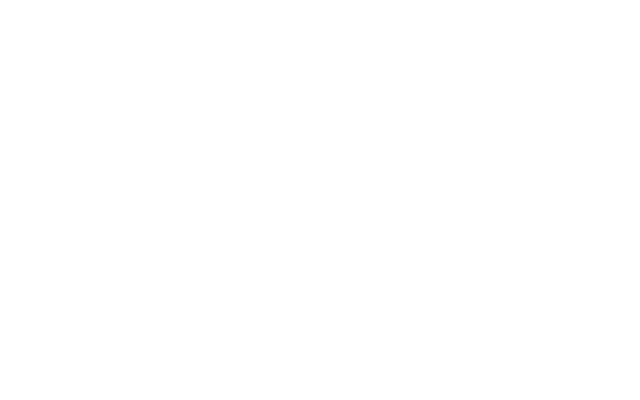 Trick!
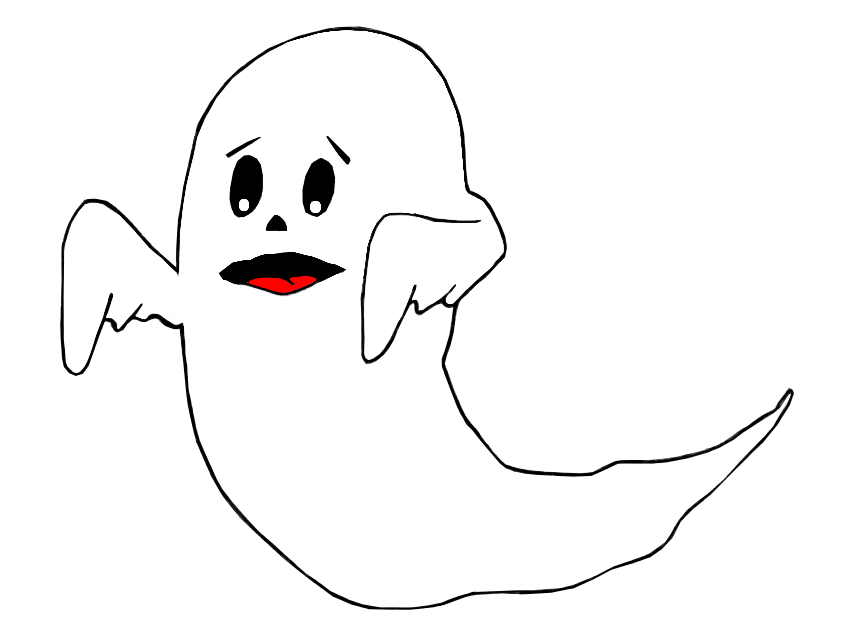 Lose half your points!
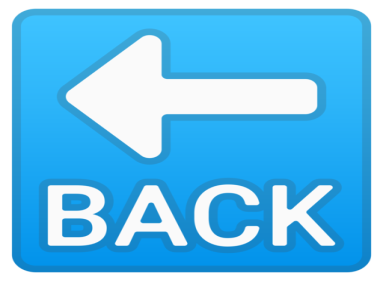 Do có tính hấp phụ, nên carbon vô định hình được dùng làm
mặt nạ phòng độc.
điện cực, chất khử.
ruột bút chì, chất bôi trơn.
mũi khoan, dao cắt kính.
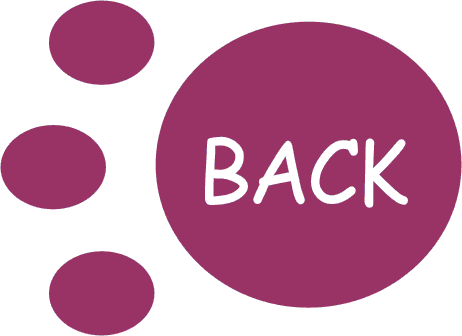 Jessica
[Speaker Notes: A: Correct]
Chất được dùng để tẩy trắng giấy và bột giấy trong công nghiệp là
N2O
SO2
CO2
NO2
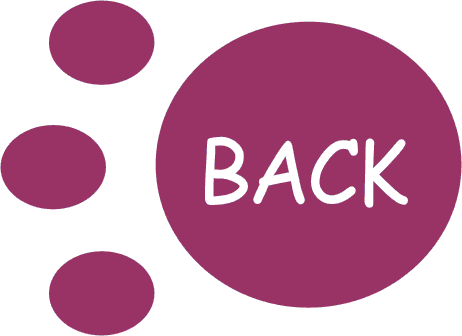 Jessica
[Speaker Notes: B: Correct]
Sulfur là nguyên liệu được sử dụng để
ruột bút chì
mặt nạ phòng độc
pin mặt trời
sản xuất pháo hoa
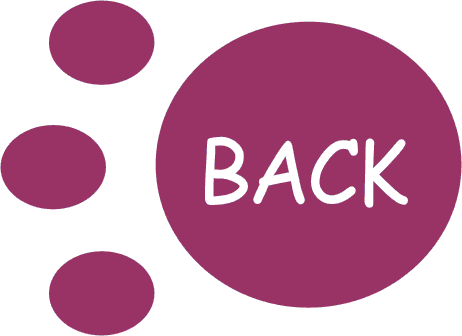 Jessica
[Speaker Notes: D: Correct]
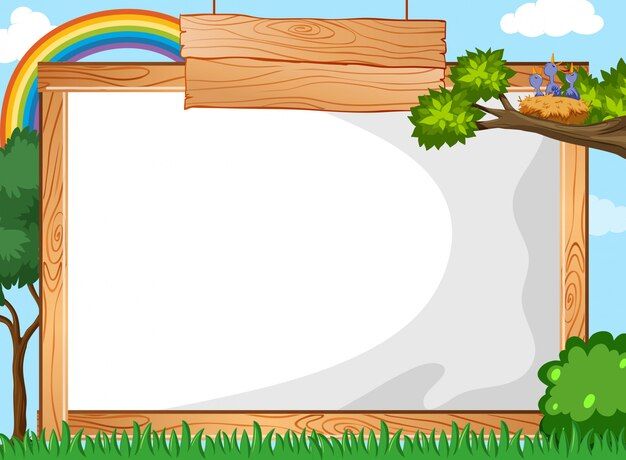 VẬN DỤNG
Vận dụng
1. Hãy nêu ưu điểm của khẩu trang than hoạt tính so với khẩu trang thường? 
2. Hãy nêu vai trò của than hoạt tính trong các máy lọc nước?
Vận dụng
1. Hãy nêu ưu điểm của khẩu trang than hoạt tính so với khẩu trang thường?
Do đó khẩu trang than hoạt tính có khả năng hấp phụ các loại bụi, khí độc như SO2, NO­2,... tốt hơn khẩu trang thường.
Vận dụng
2. Hãy nêu vai trò của than hoạt tính trong các máy lọc nước?
Vai trò của than hoạt tính trong máy lọc nước than hoạt tính có tác dụng loại bỏ mùi và các hợp chất có hại trong nước.
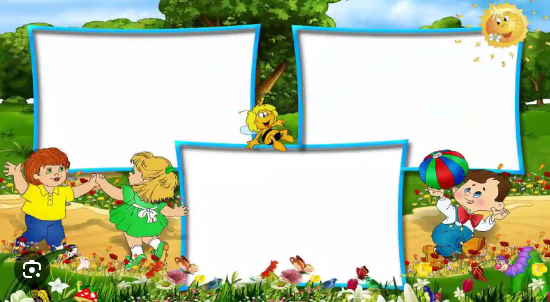 Tìm hiểu ưu và nhược điểm khi xử lý nước bằng chlorine và nêu cách xử lý nước sinh hoạt, nước uống được khử trùng bằng chlorine
Tìm hiểu sự  khác nhau cơ bản giữa kim loại và phi kim
Hướng dẫn về nhà